Health care aplikace
np2430 Psychologie zdraví a nemoci
Katedra společenských věd a managementu sportu FSpS MU
Seznam aplikací
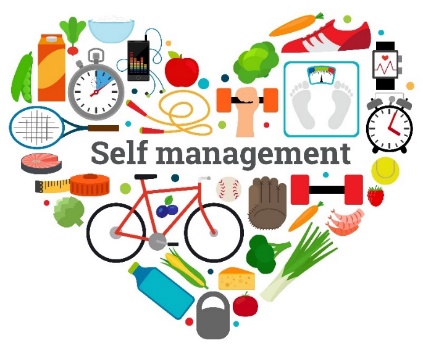 C25K
Samsung Health
Zdraví
Sleep cycle alarm clock
Activity
Krokoměr – bezplatné počítání kroků a kalorií
Calm
Cronometer
Huawei Health
Noční režim
Repeat Habit Tracker
Q365
Reflectly
Water Time
Polar Flow
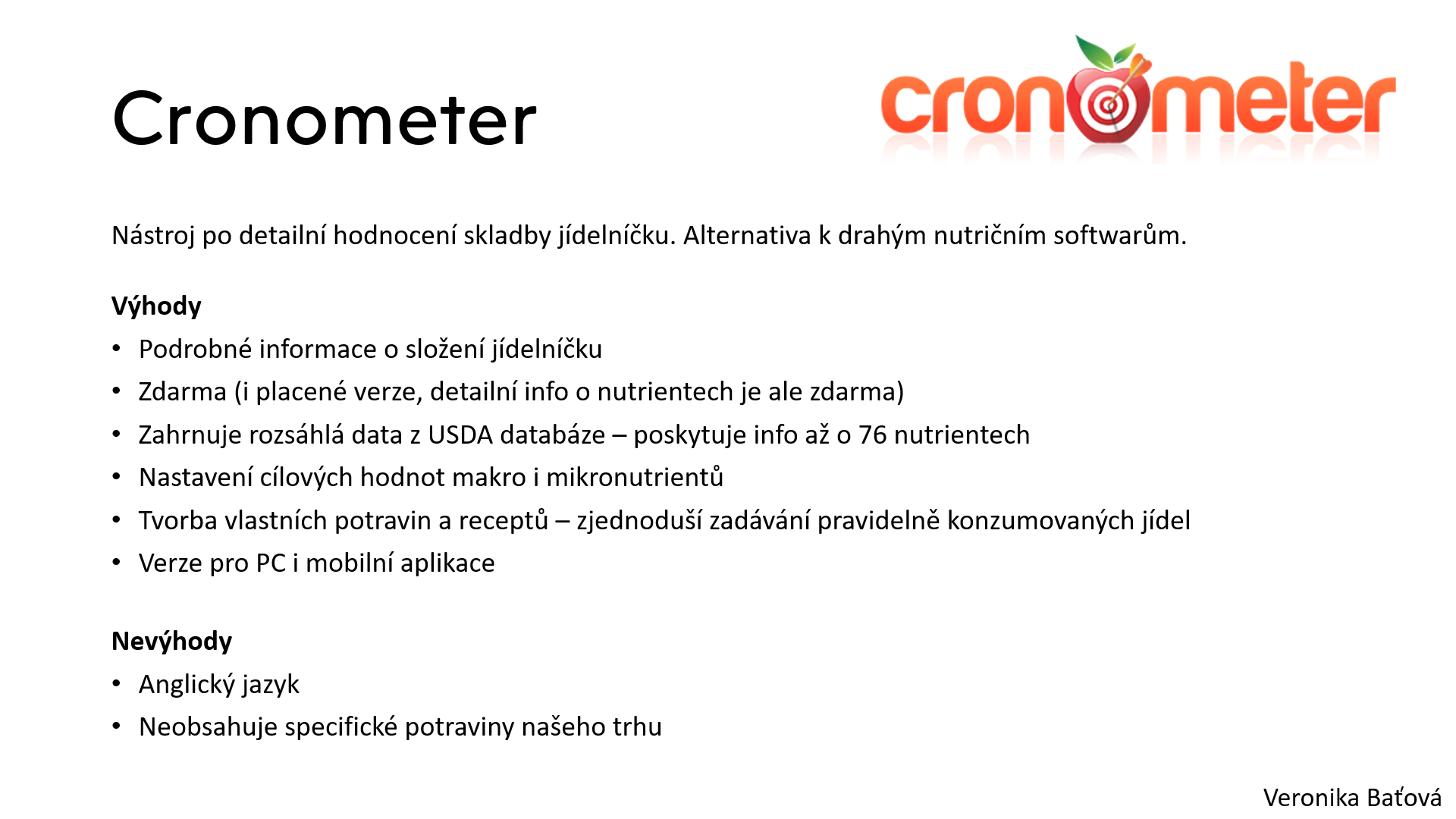 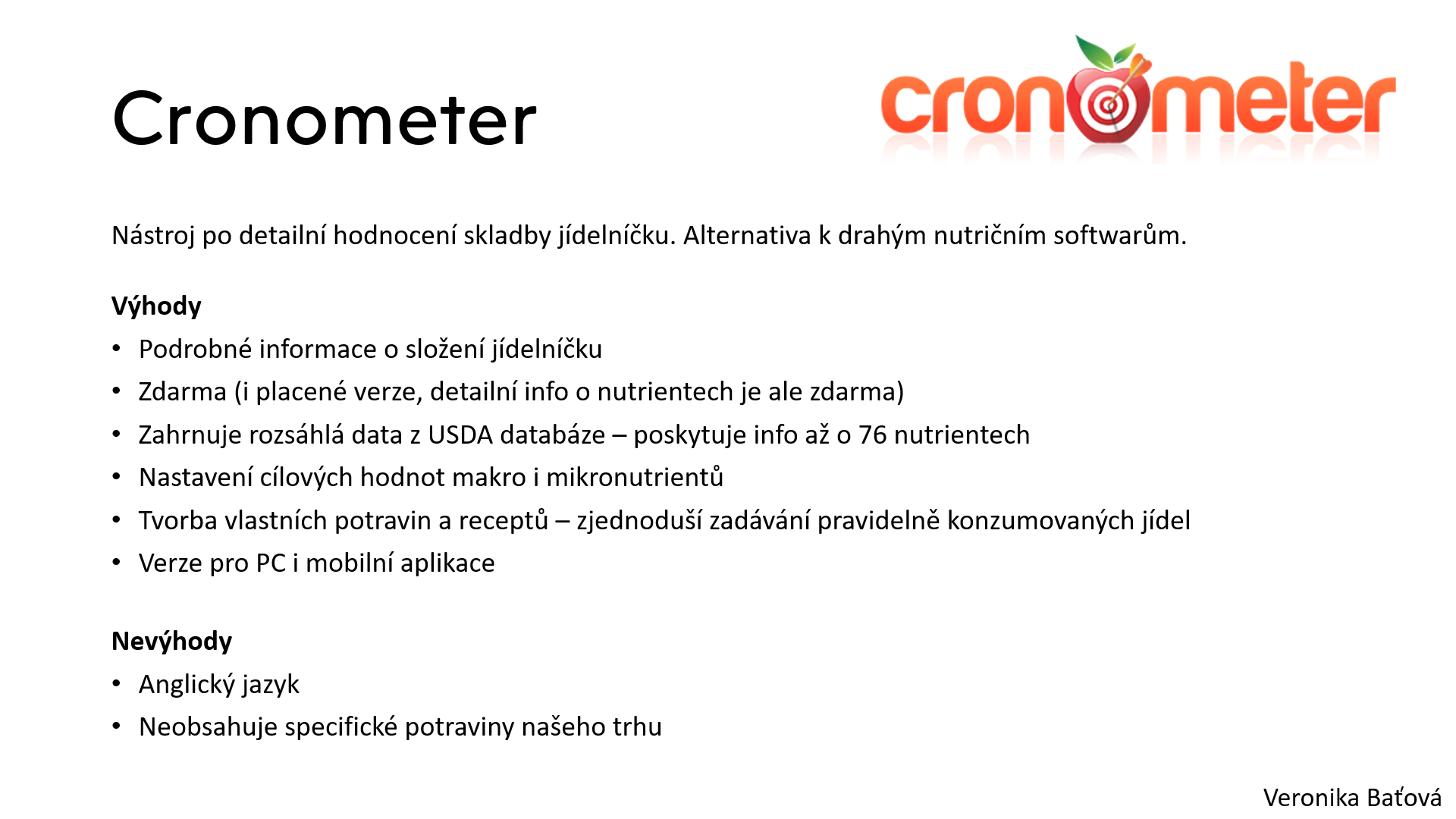 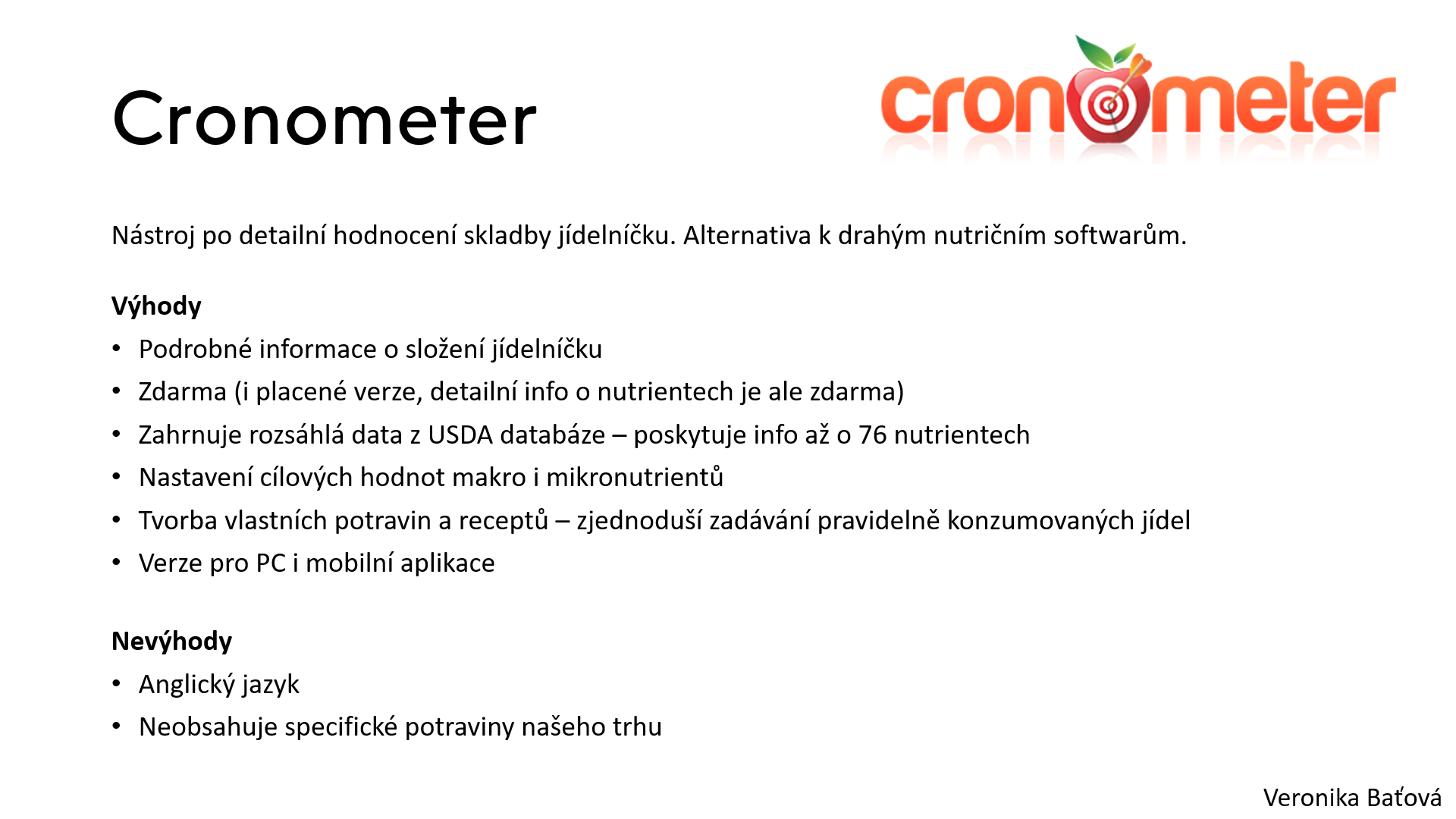 1
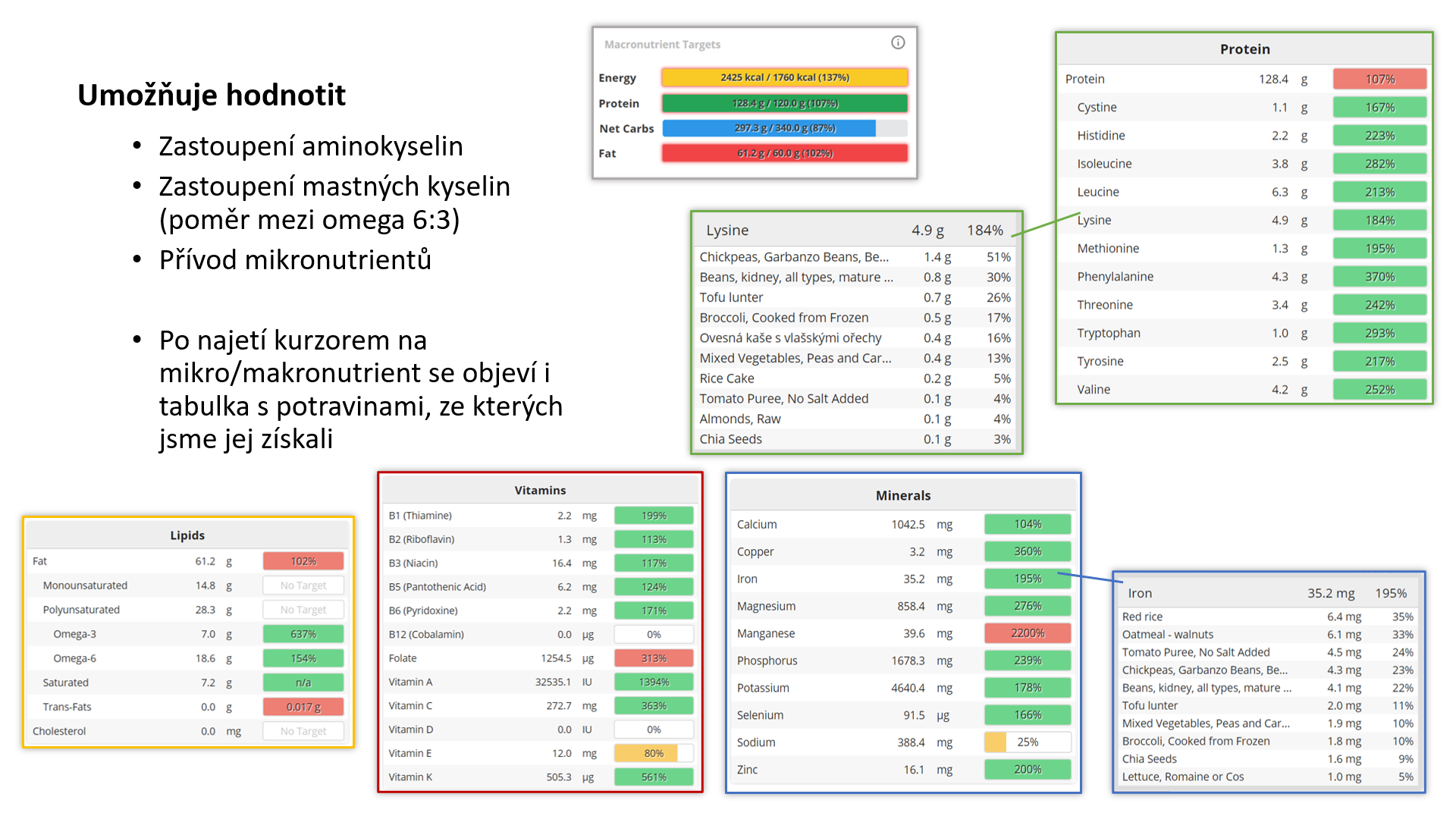 2
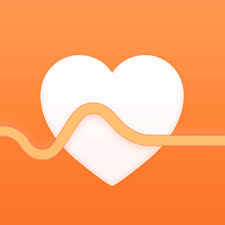 Aplikace - Huawei Health
Dudková Michaela
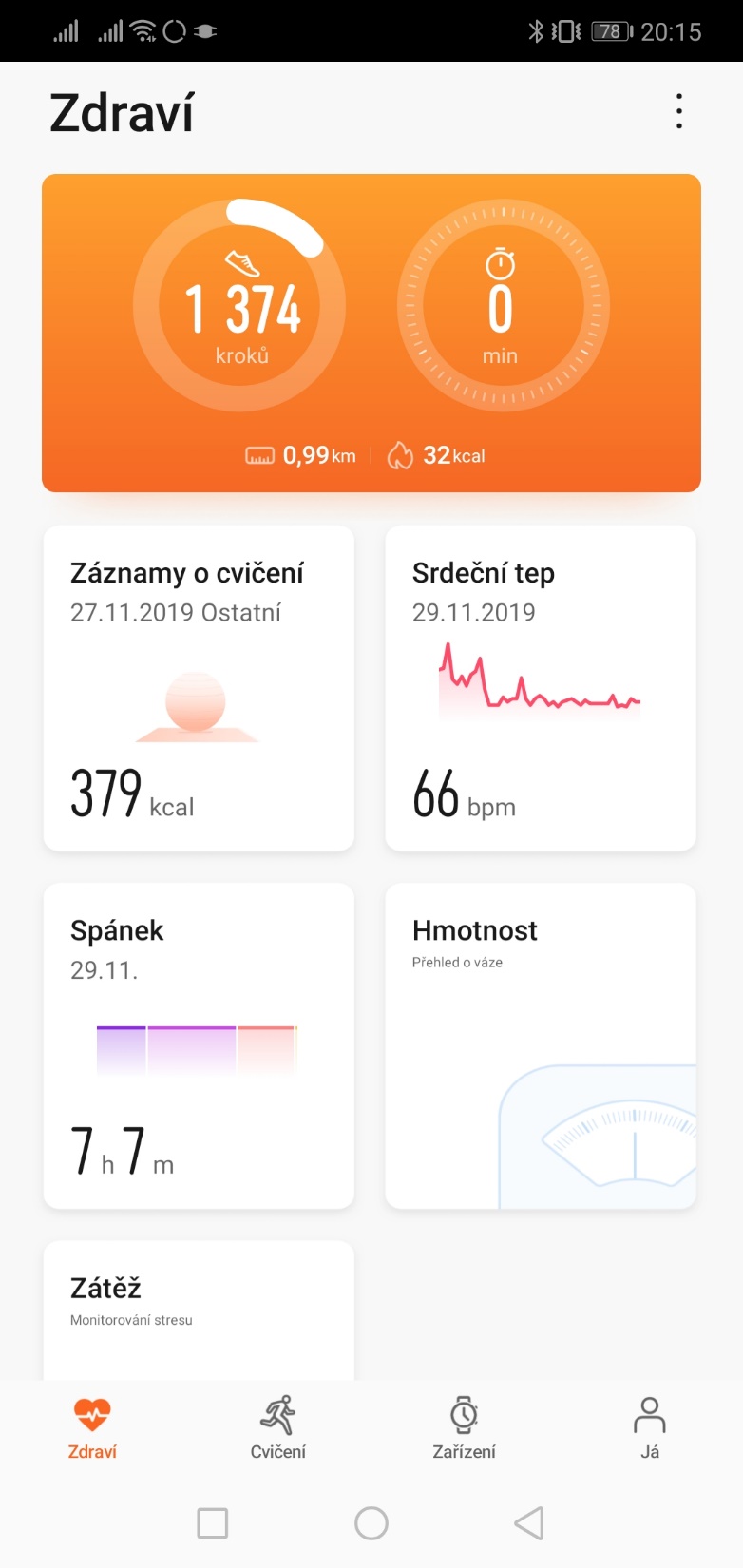 Huawei Health
Aplikace primárně pro telefony od Huawei
Zaznamenává:
Počet kroků 
(počítání během celého dne bez nutnosti zapnutí aplikace)
Cvičení
venkovní běh, sálový běh, chůze, jízda na kole, trénink
(po zapnutí GPS a startu aktivity)
Srdeční tep
(po připojení hodinek/hrudního pásu)
Spánek 	(po připojení hodinek)
Hmotnost 	(po připojení váhy)
Zátěž 
	monitorování stresu 	(po připojení hodinek/hrudního pásu)
Střední a vyšší intenzitu 
	v rámci zmíněných aktivit
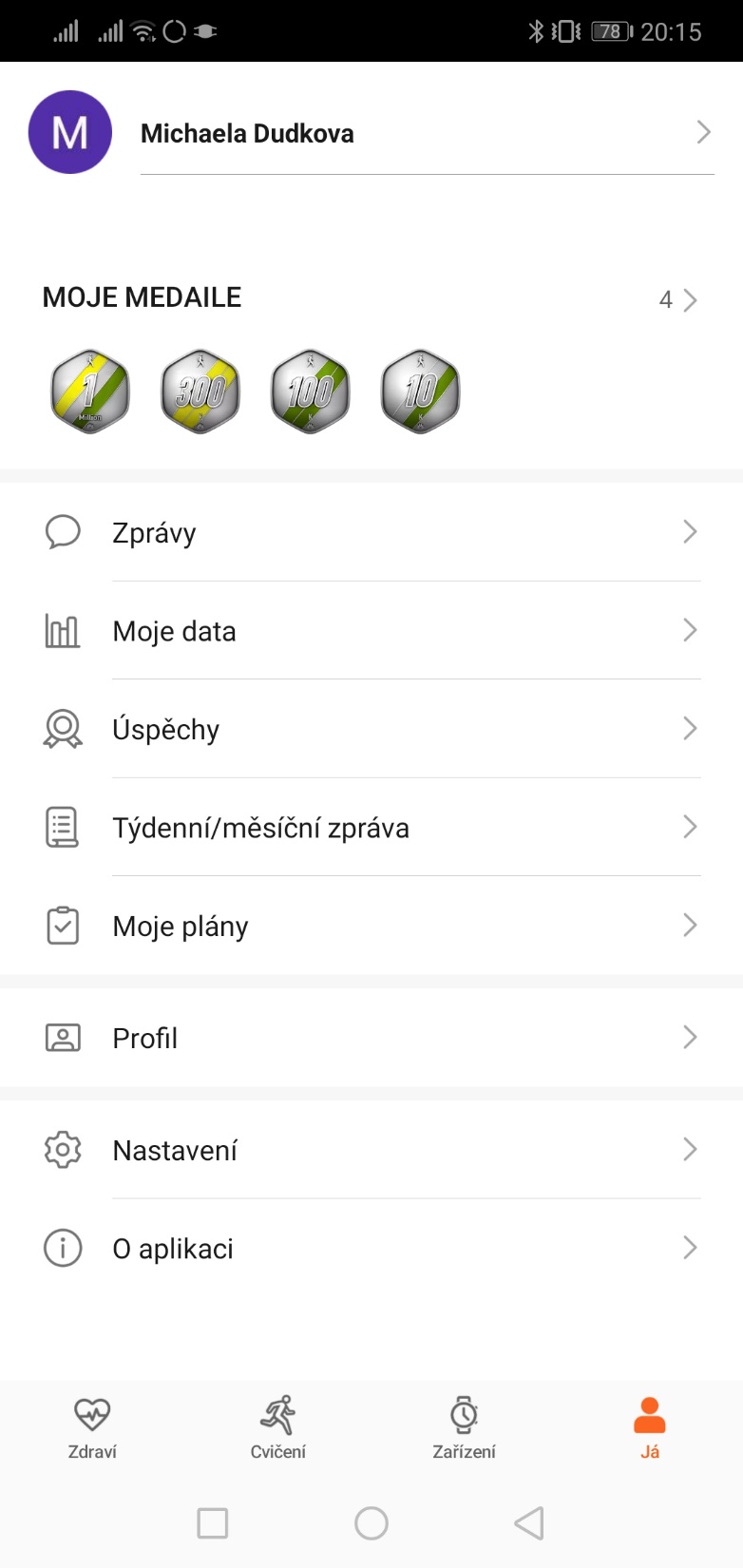 Huawei Health
Po dosažení denního cíle kroků telefon vibruje
Poskytuje týdenní a měsíční údaje o zdraví a kondici
Lze nastavit tréninkový plán na 5km
Medaile po dosažení stanovených cílů
Přehledné zobrazování dosažených maximálních hodnot v jednotlivých  disciplínách
Hodnocení
Aplikace nabízí sledování základních parametrů
Pro klienta, kde je zapotřebí jen orientační sbírání (základních) dat, je dle mého dostačující.
Motivace je zde intrinsická i extrinsická
Některé cíle nastavuje aplikace, některé může sám nastavit uživatel
Princip závazku a konzistence
Při vytvoření tréninkového plánu na 5km
Snaha o dosáhnutí x tisíc kroků – každý den zavibrování
Hodnocení
Klady
Zápory
Jednoduché ovládání
Malá spotřeba mobilních dat
Přehledné zobrazení údajů
Sdílení s Google Fit a MyFitnessPal
Bez gamifikace
Pro náročnějšího klienta aplikace nedostatečná
Malý výběr z měřených dat
Jednoduché grafy
Malý výběr sportů
Za sebe oceňuji možnost zpracování spánku – u svých klientů využívám často
3
Health care aplikace- noční režim -
Magdalena Fejtová
Noční režim
Snižuje působení modrého světla -> snižuje hladinu hormonu melatoninu = zodpovědný za dobré usínání a kvalitní spánek. 



Aplikace funguje velmi jednoduše.
Vyberete si z požadovaného odstínu, který vyzařuje „teplé světlo“ místo modrého. Nastavíte, ve kterou hodinu chcete, aby se vám režim zapnul (ideálně 1-2h předtím, než jdete spát).
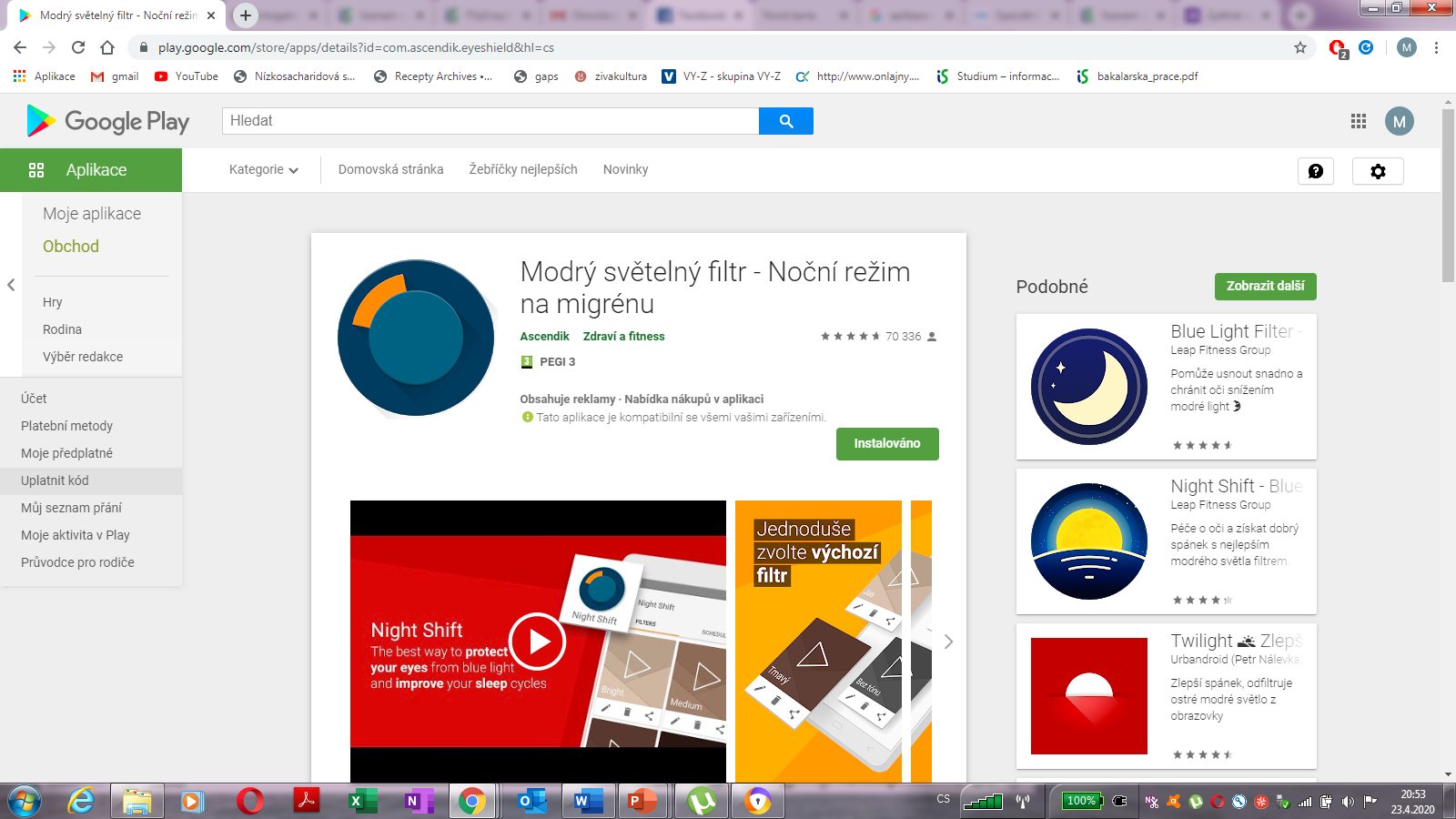 Noční režim
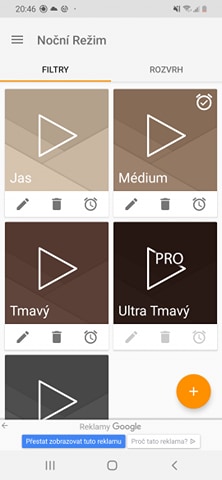 Pozitivní aspekty: automatické zapnutí teplého filtru, lze používat telefon i ve večerních hodinách bez negativního vlivu modrého světla  
Negativní aspekty: zvyknout si na jiný filtr a jas, pro někoho nepříjemné/omezující ve čtení, nižší viditelnost 

Z psychologického hlediska je využití pro klienty jedině pozitivní. Málokdo se vzdá nepoužívání telefonu tak dlouho před spaním. Omezení modrého světla má vliv na kvalitu spánku, spánek má vliv na naši imunitu, fyziologické a psychické funkce. Sama aplikaci používám a mohu ji doporučit.
4
Repeat Habit Tracker
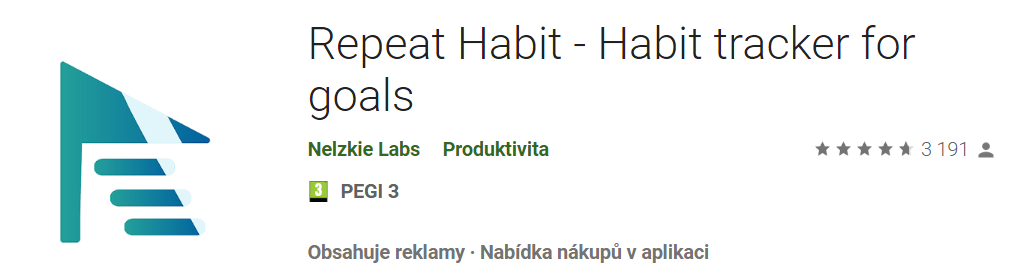 Budování určitého zvyku a nebo odstraňování zlozvyku  tzv. buzzer lístek
Nástroj sebekontroly


Zvolíme si název nového zvyku a důvod, proč chceme zvyk upevnit. Lze nastavit dobu, po kterou chci budování nového zvyku sledovat (aplikace má v základu 70 dní).
Lze nastavit sledování pouze ve vybrané dny. 
Lze nastavit upozornění
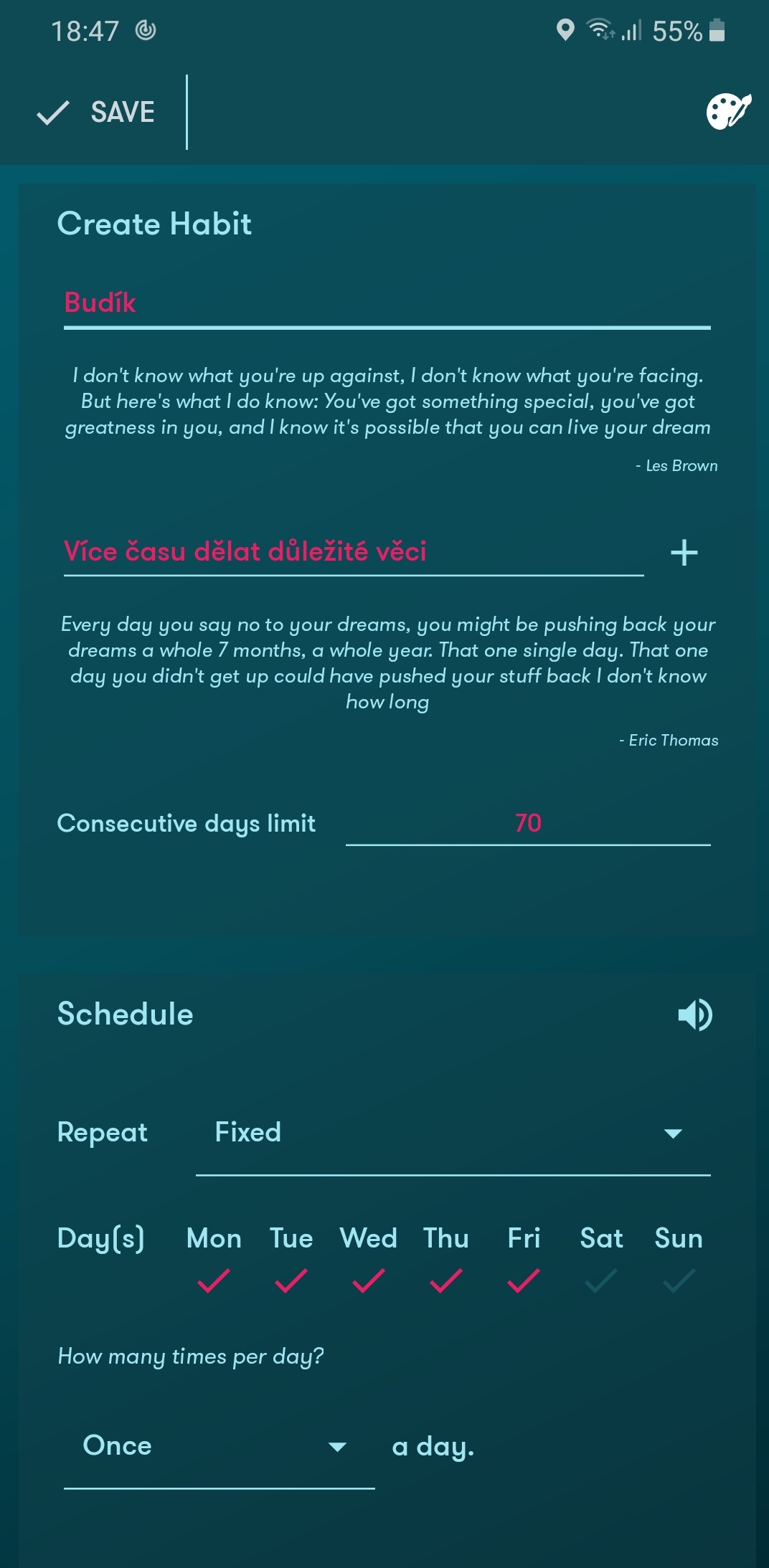 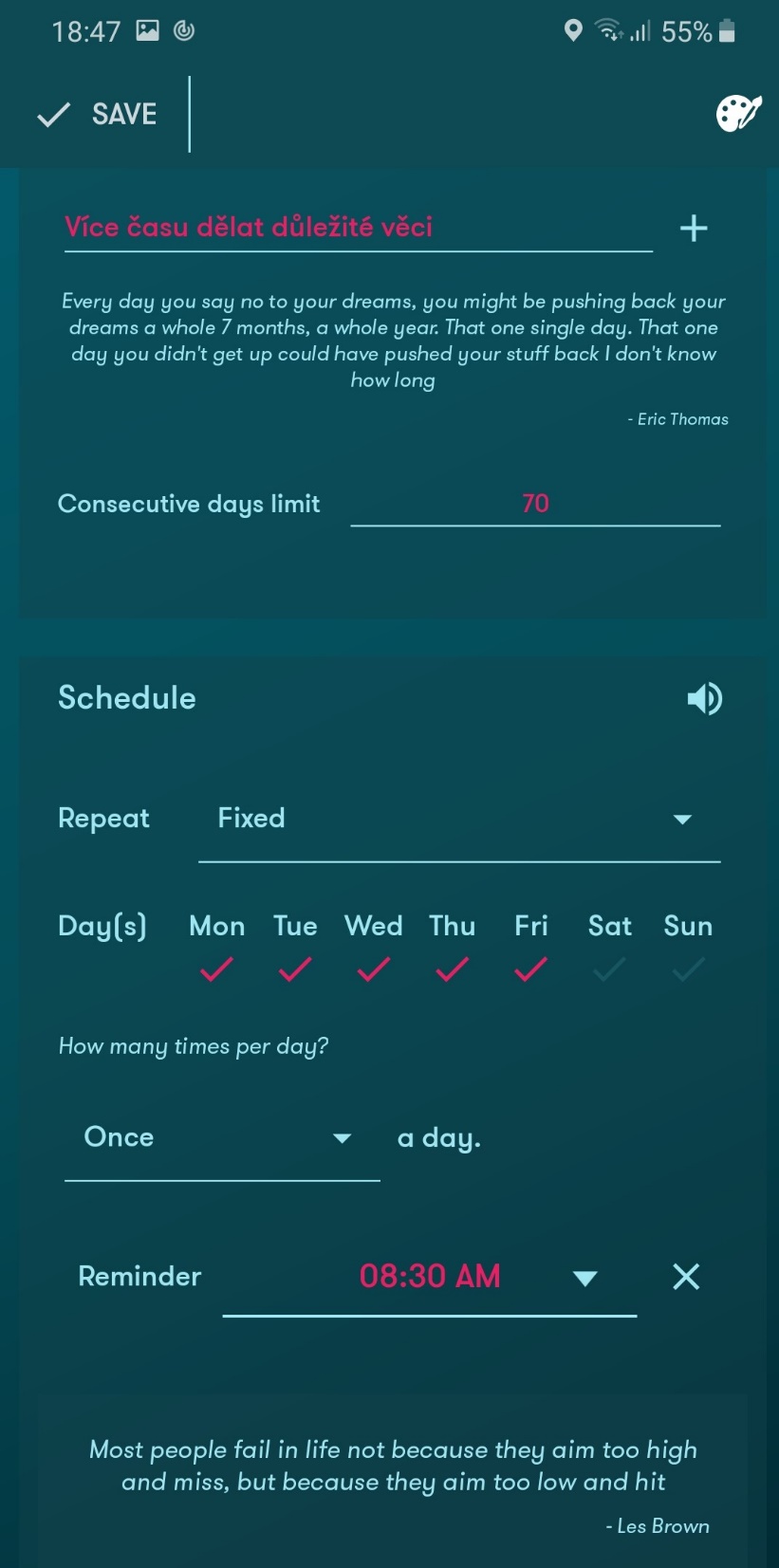 Petra Hromádková
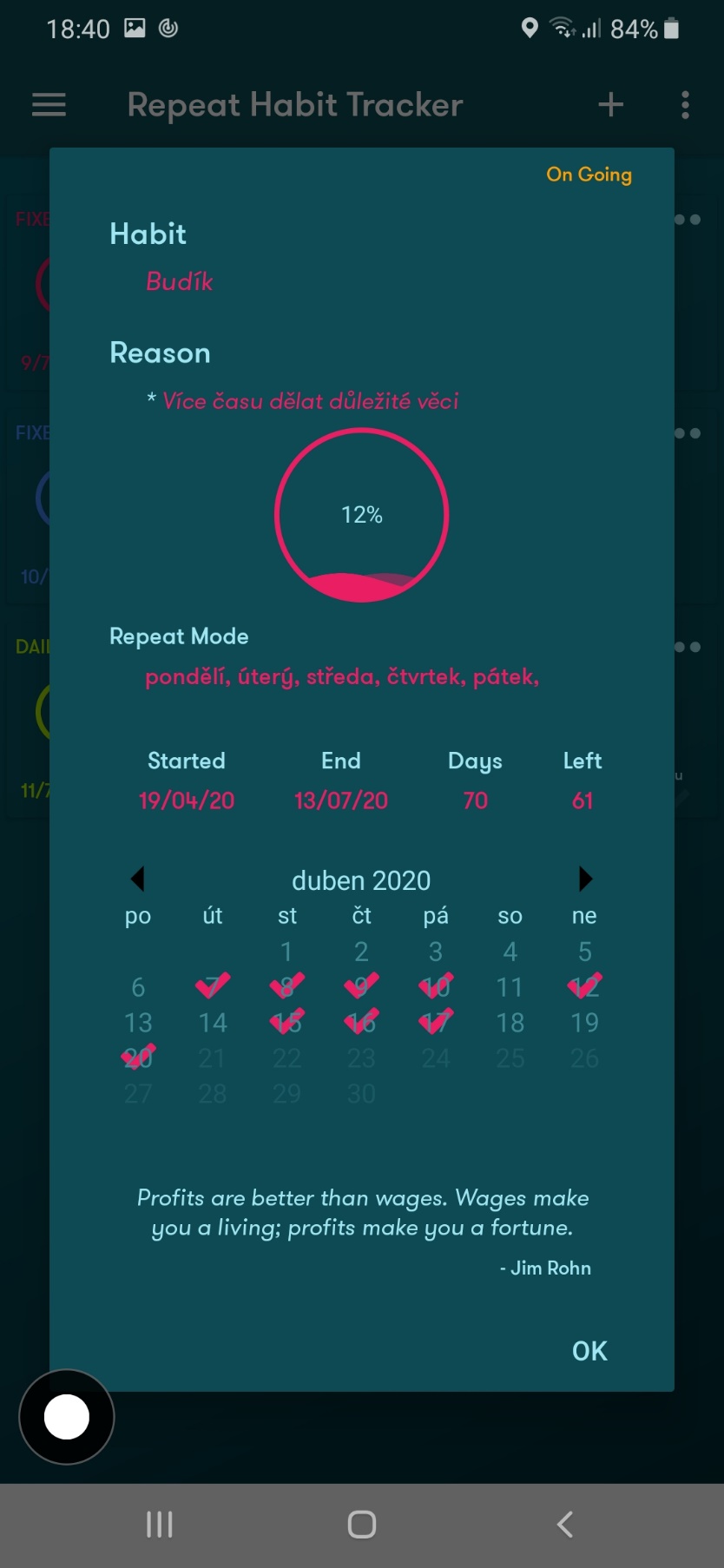 Na úvodní straně je přehled všech zvyků
Každý zvyk můžeme zaznamenávat jinou barvou
Po kliknutí na určitý zvyk vidíme detail jeho plnění.
V kruhu vidíme kolik procent z cílového počtu dní máme splněno
Obsahuje motivační citáty


Ideální pro ty, kteří preferují elektronickou formu před papírovou. Buzzer lístek na kusu papíru můžeme ztratit/vyhodit apod., ale telefon máme v ruce mnohokrát za den
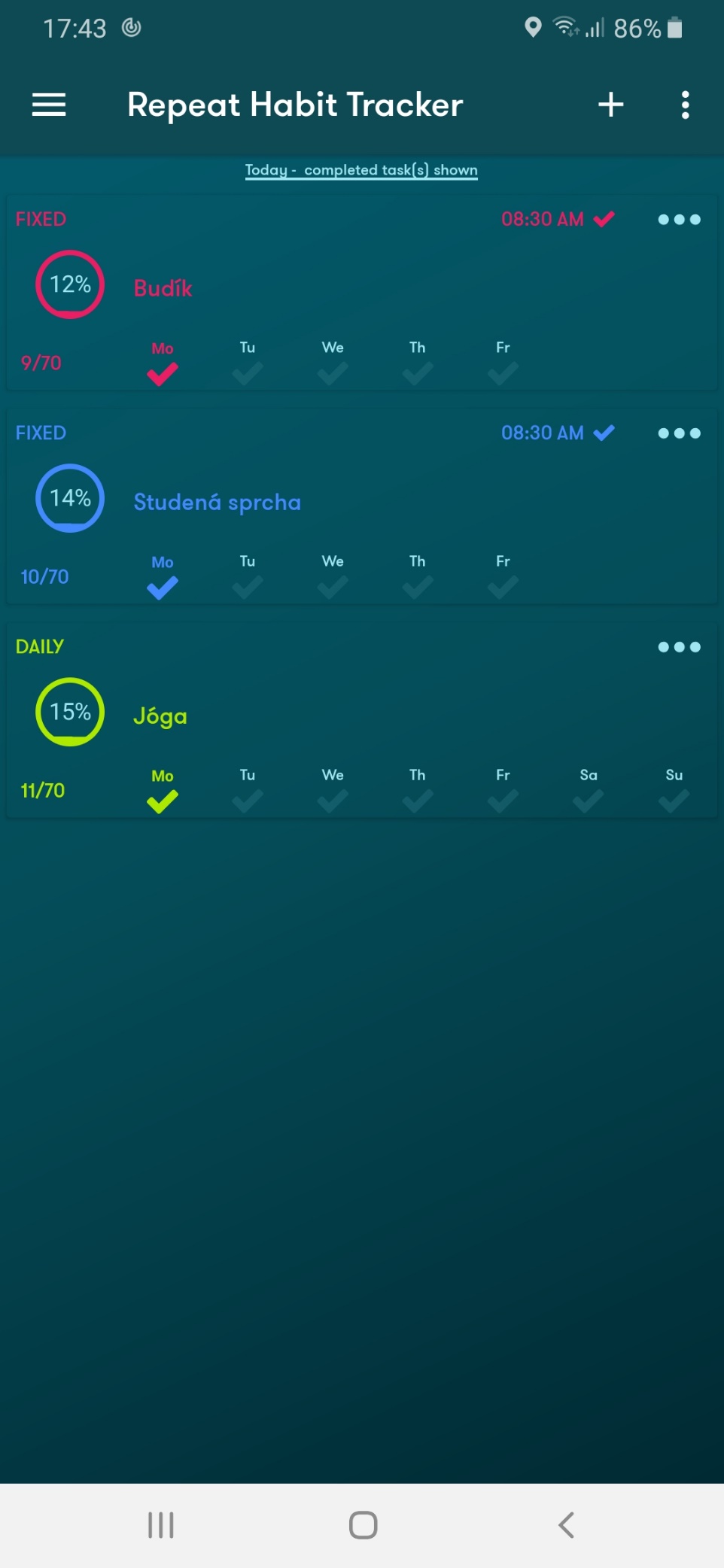 5
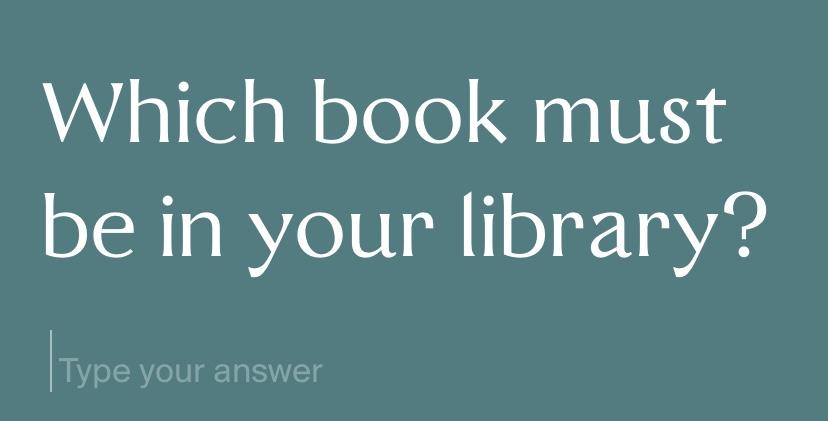 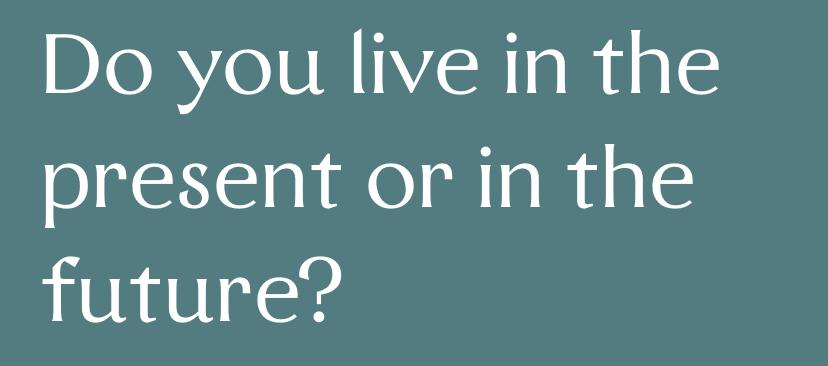 Q365
Kristýna Jelínková
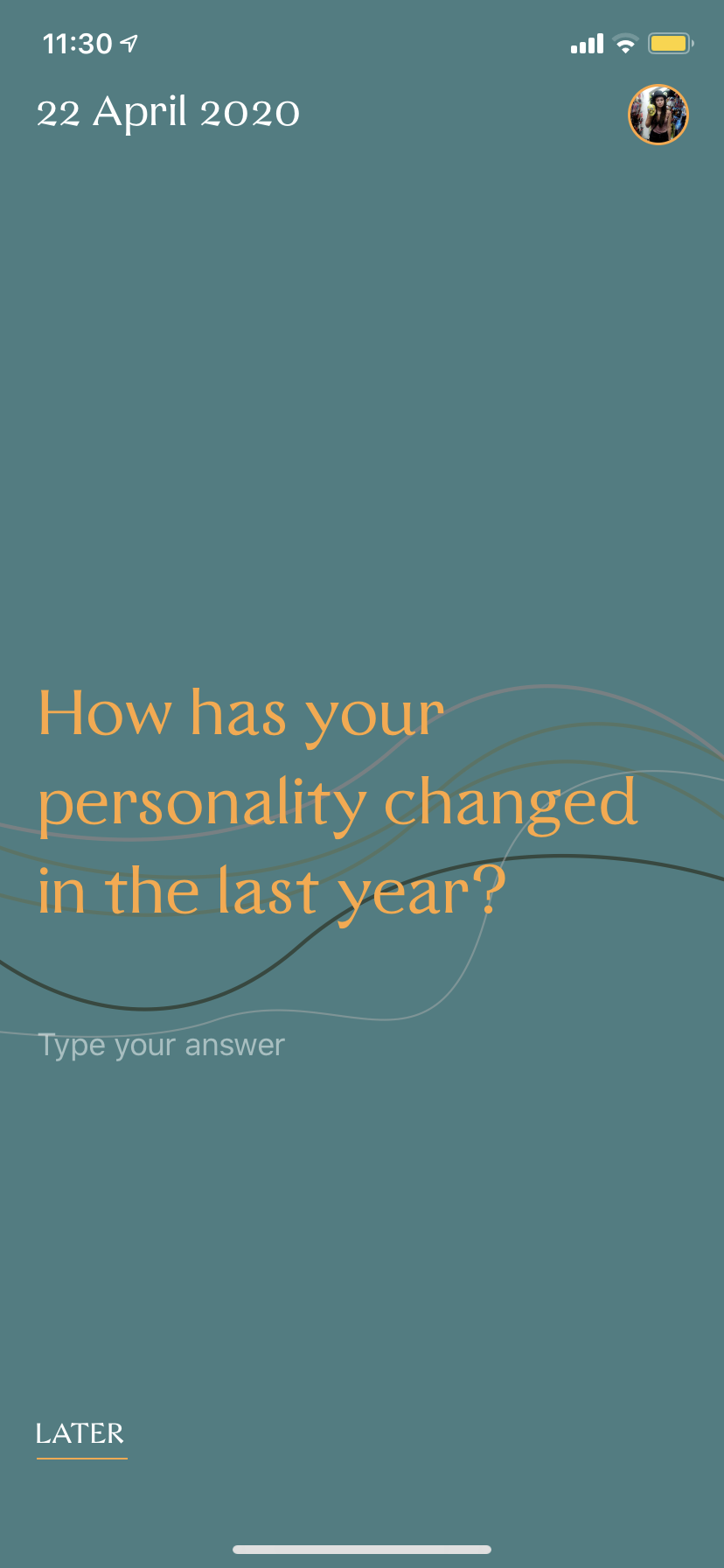 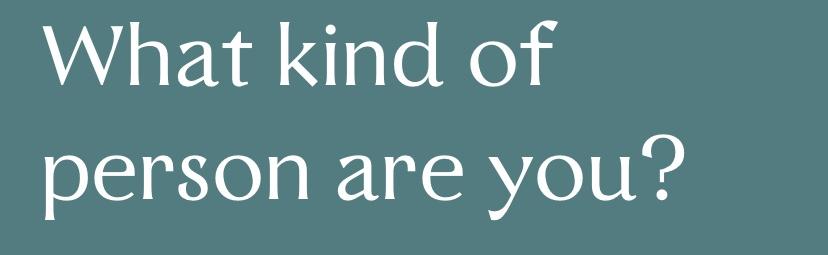 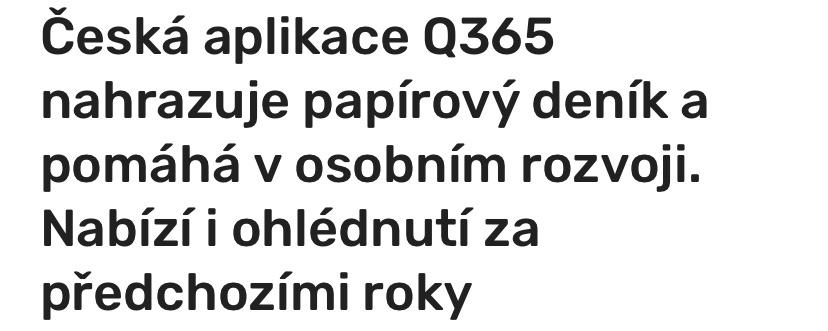 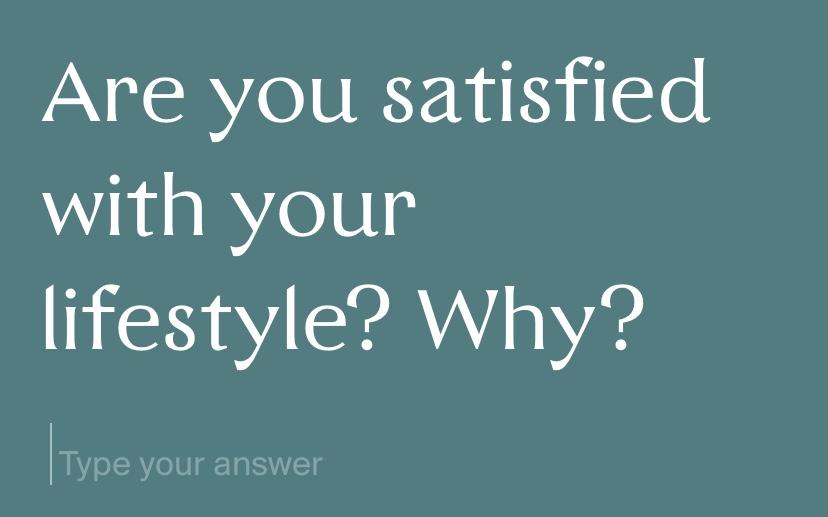 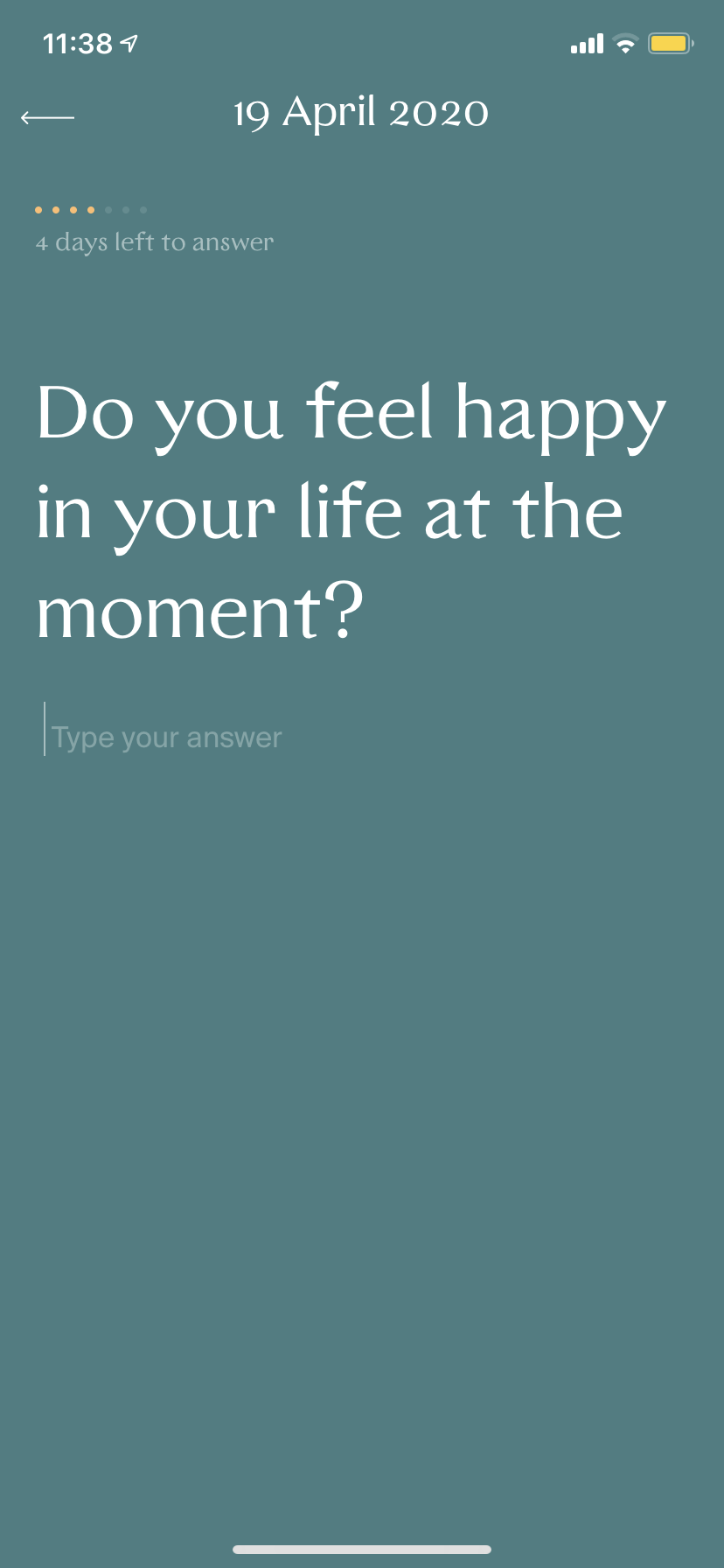 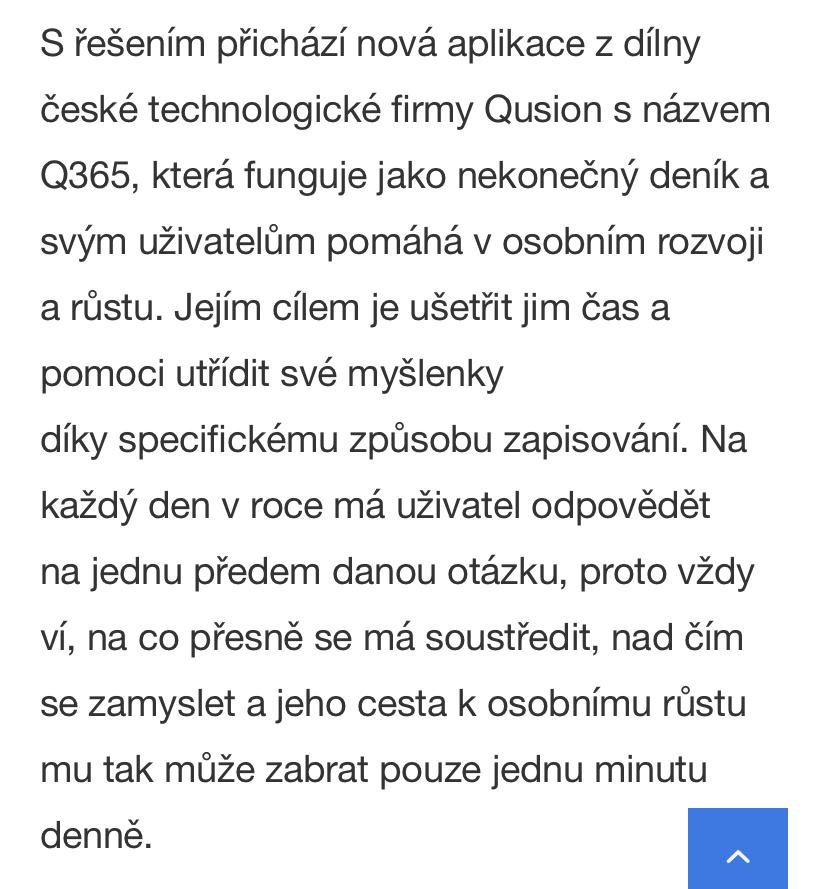 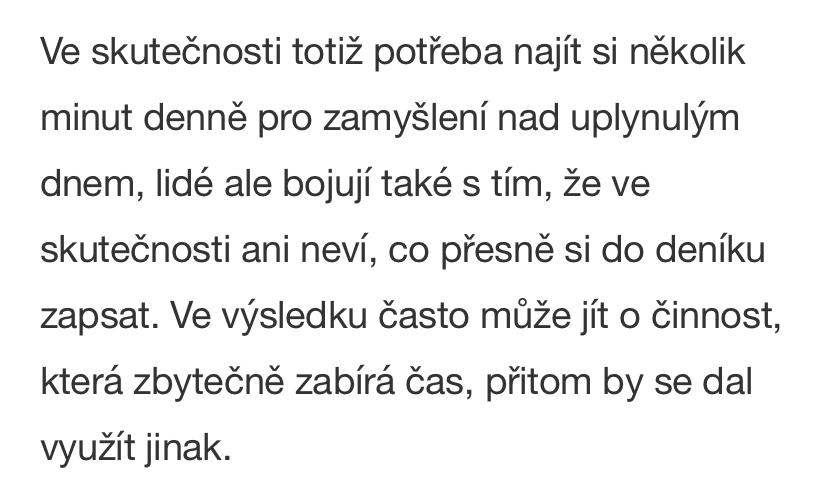 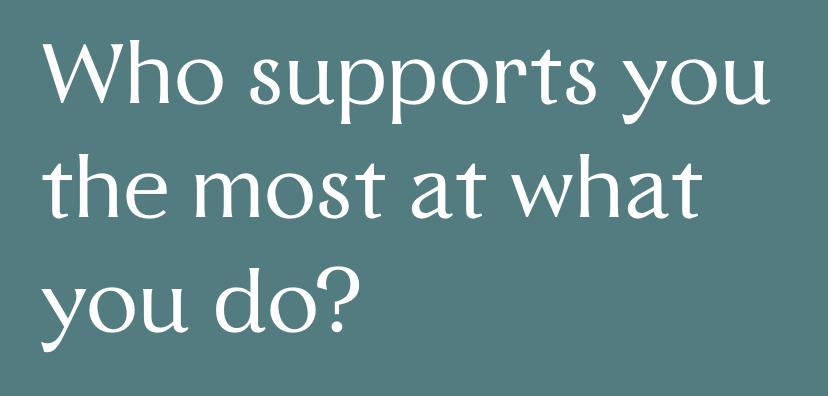 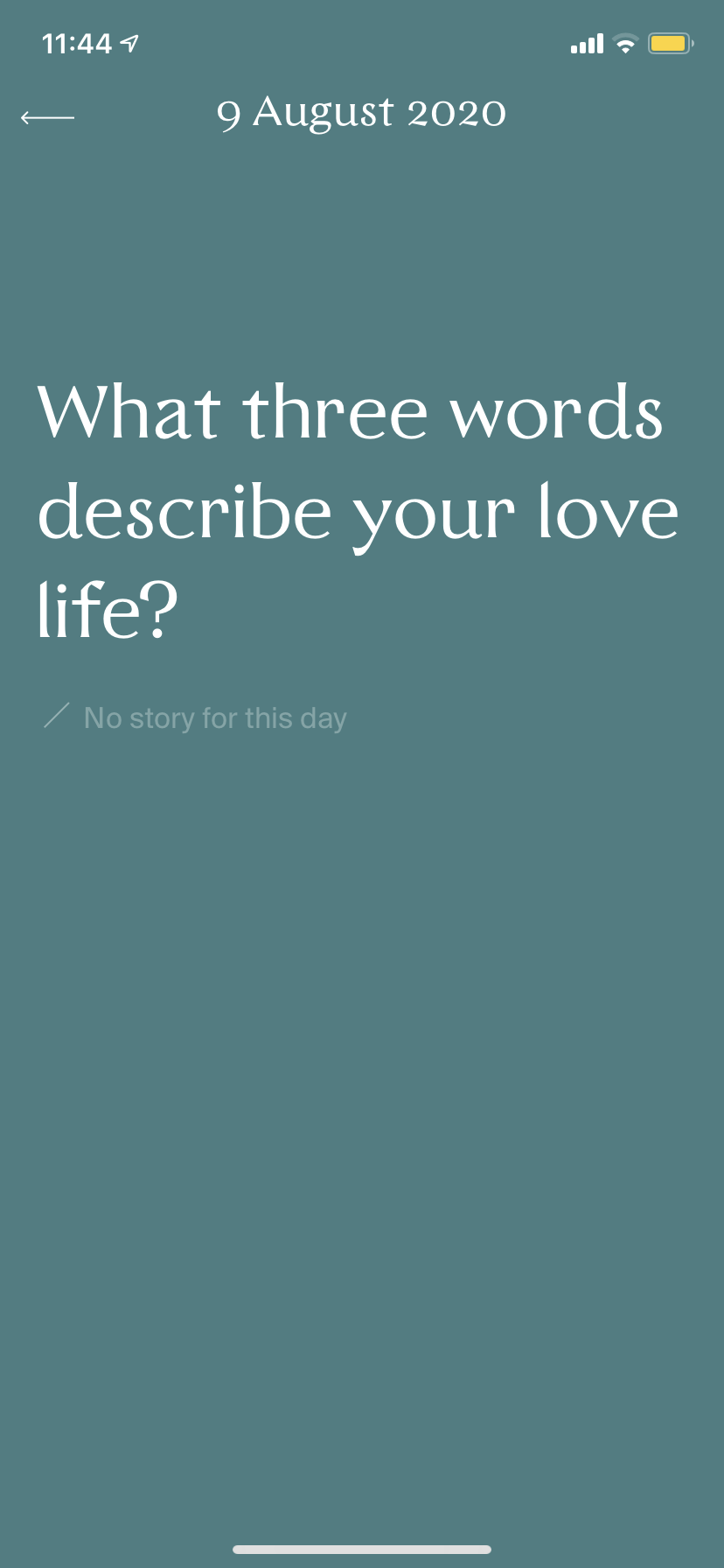 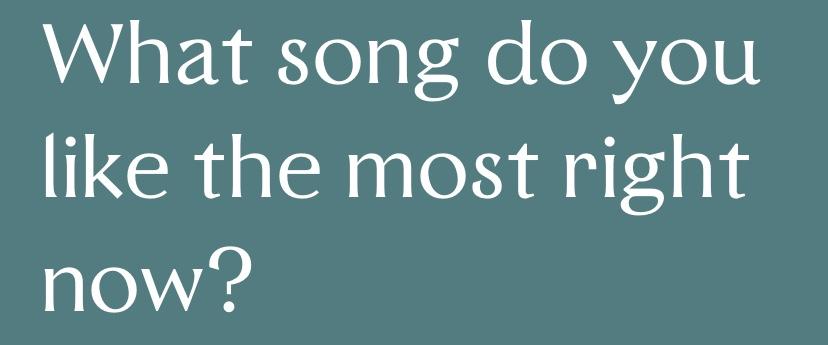 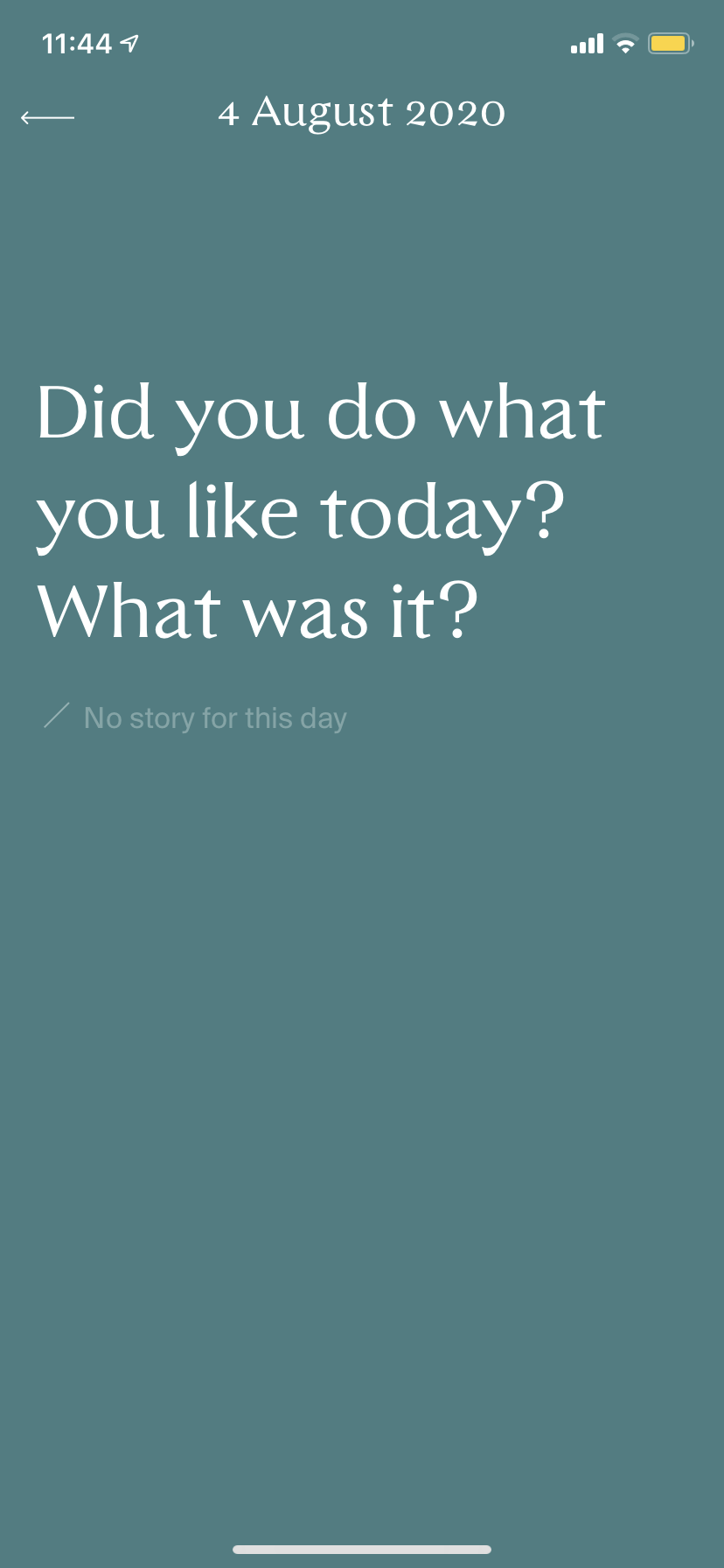 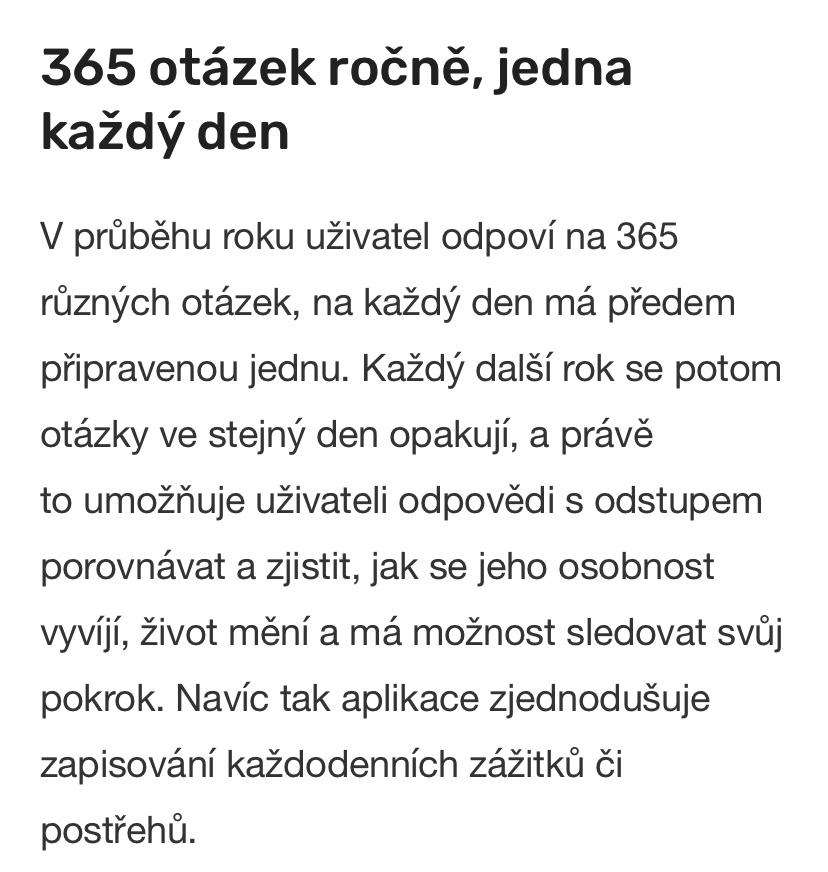 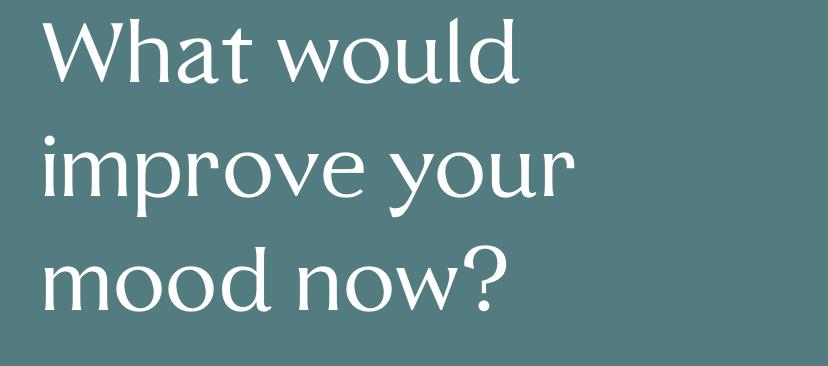 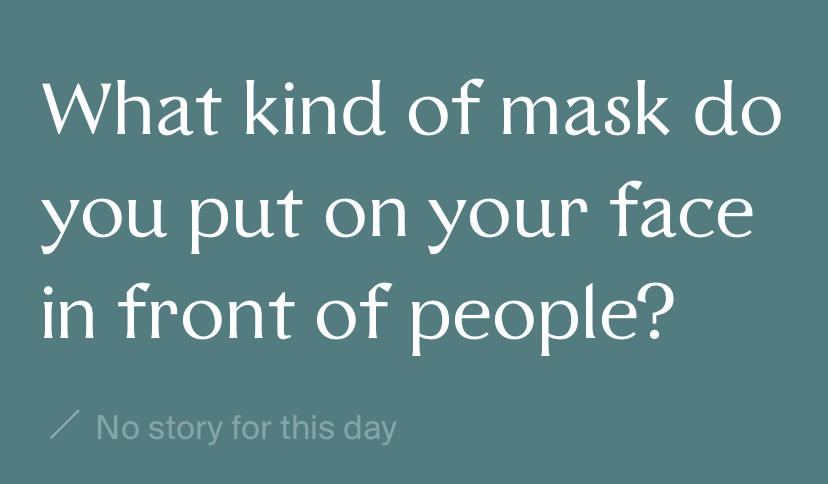 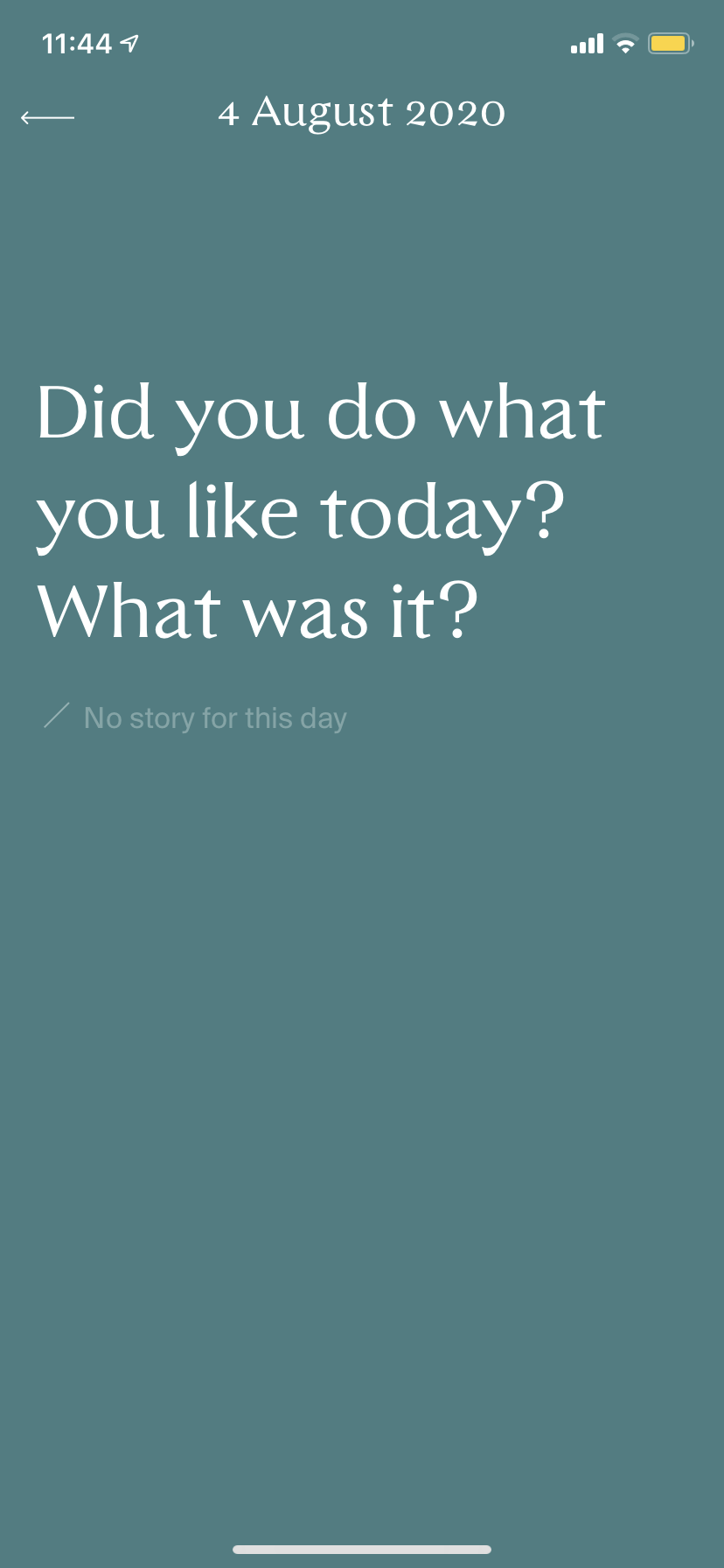 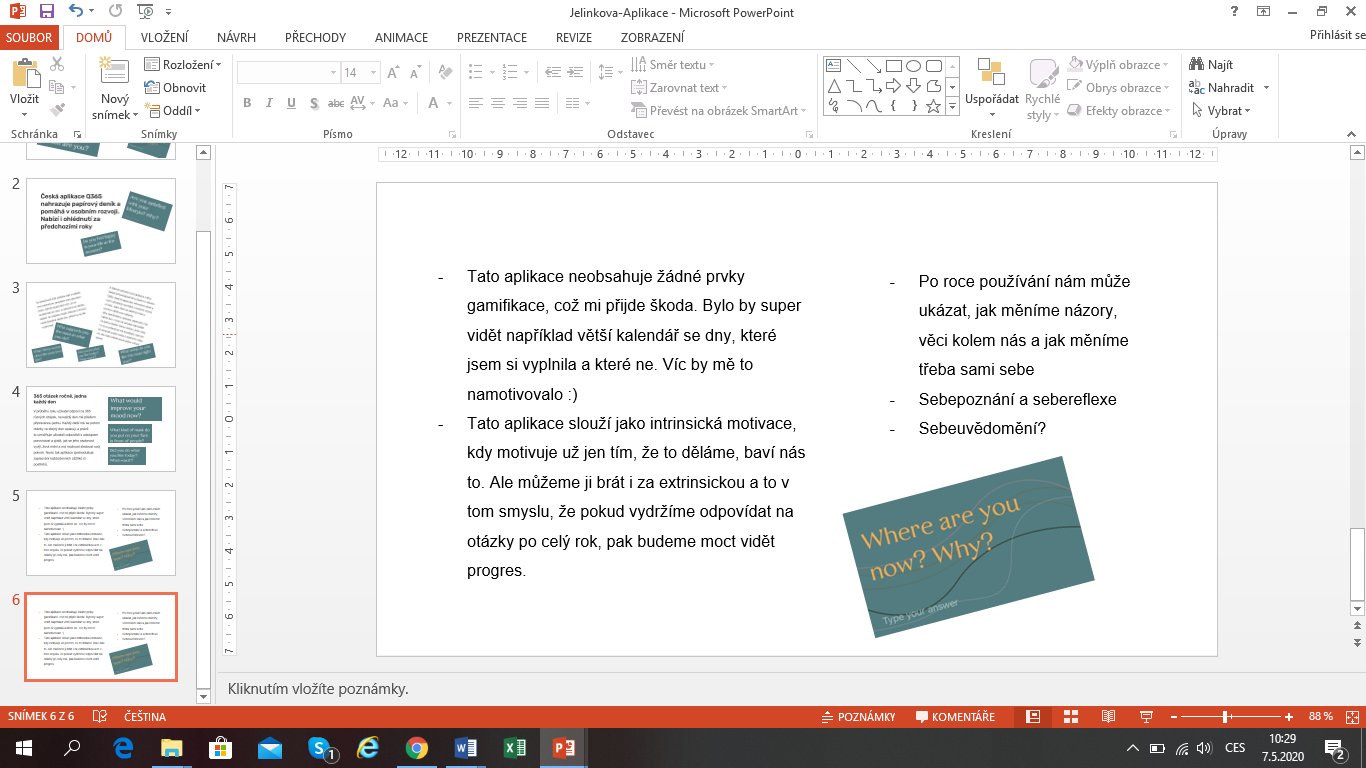 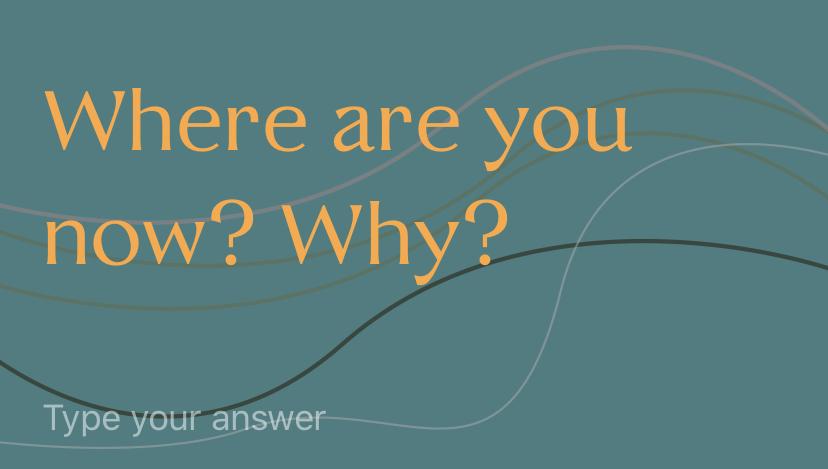 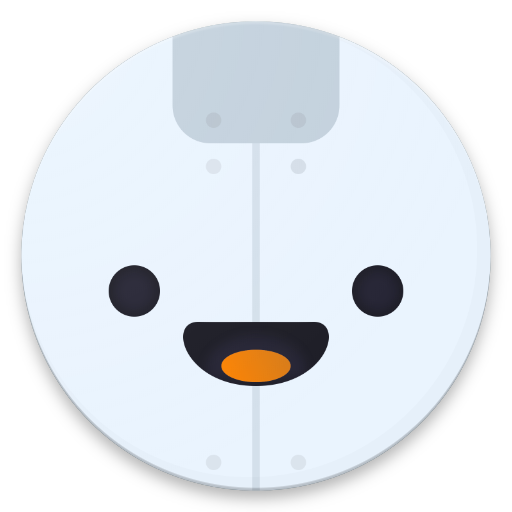 6
Reflectly
zaměřena a duševní zdraví
reflektovaní vlastních emoce
deník v aplikaci

každý den se vás zeptá jaký byl váš den (vyberete emoji)

zeptá se co tvořilo váš den dobrým/špatným/vzrušujícím (na základě předchozí odpovědi

dále se intuitivně zeptá ještě na nějakou otázku, která je opět vztažená k předchozí

v poslední řadě po vás chce abyste o svém dnu napsali pár slov
po týdnu vždy graf toho jak jste se měli

každé ráno motivační citát a maličký „úkol“ dne (například give someone a hug, make someone little happy...)
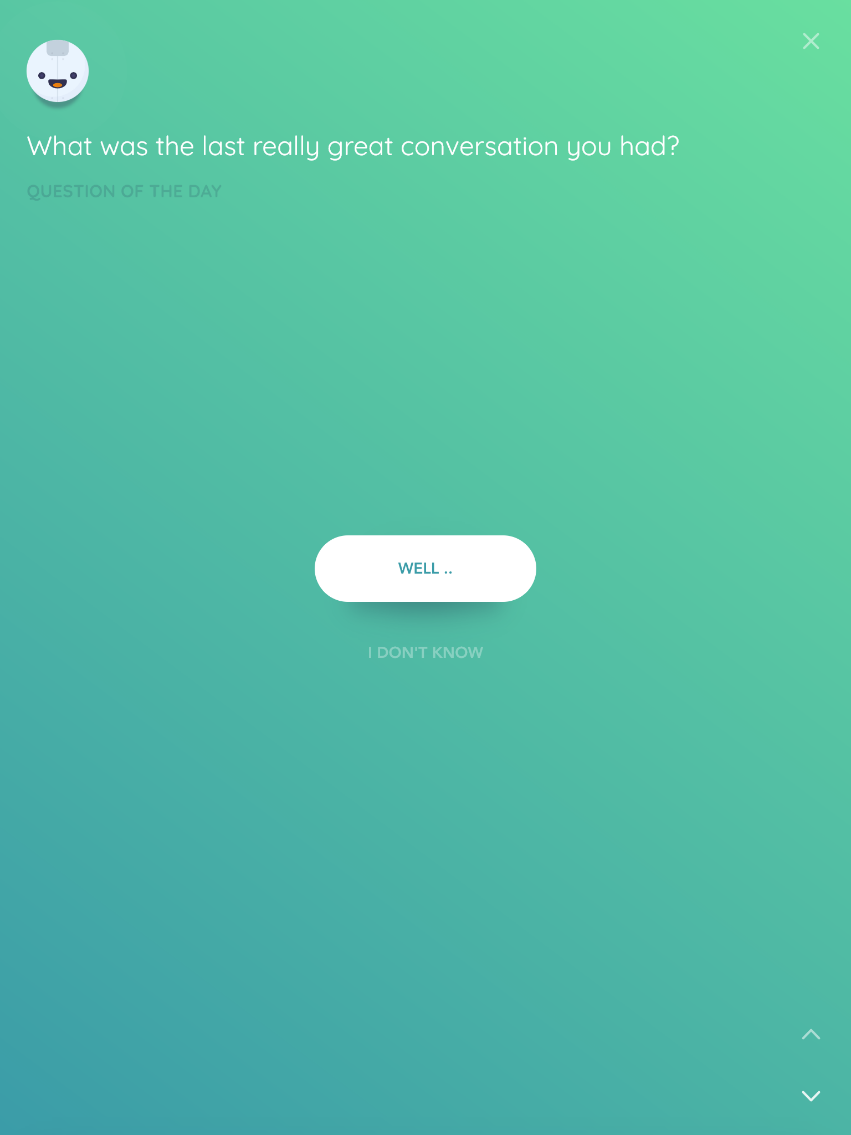 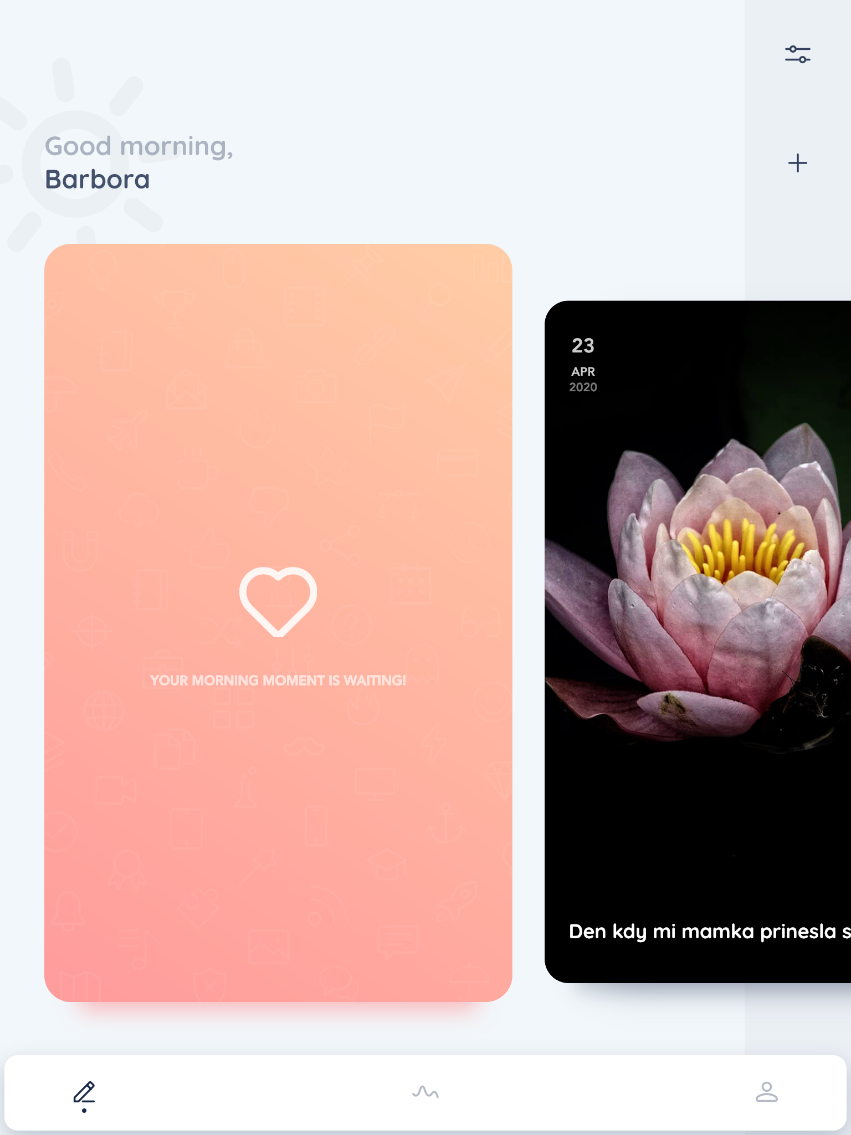 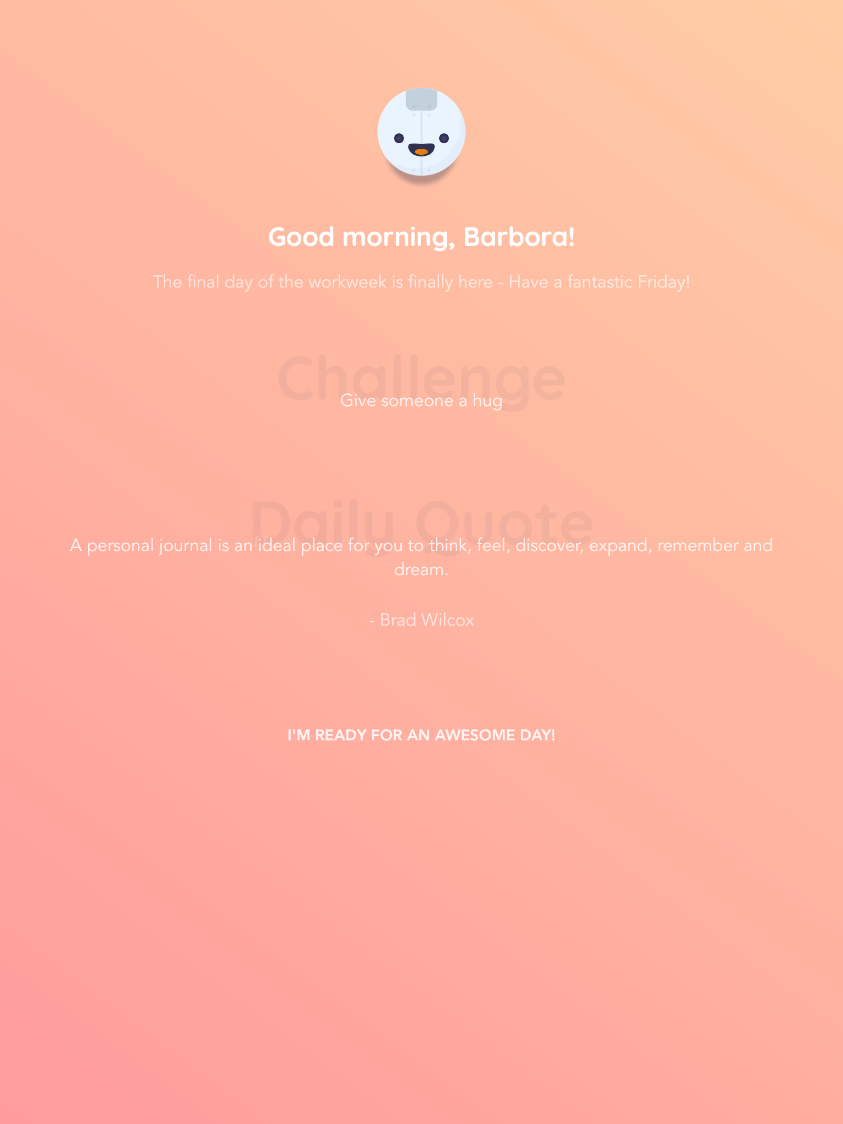 Hodnocení aplikace
k většině těchto aplikací jsem popravdě docela skeptická, ale tahle se mi docela zalíbila

Nutí zamyslet se: jak jsme se cítili
                                  co jsme vnímali

umožňuje i zapisovat zážitky/vést si deník
zaměření na den z větší hloubky

Pozitiva: jednoduchost 
                  možnost sledovat vývoj emocí v celém týdnu
Zdroje
https://reflectly.app
https://www.mobileappdaily.com/app-review/reflectly
https://www.forbes.com/sites/heatherfarmbrough/2018/05/01/reflectly-wants-to-be-an-adidas-of-the-mind/
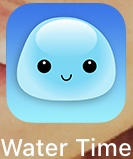 Water Time Klára Křivánková
7
= aplikace, která pomáhá s dodržováním pravidelného pitného režimu 
Proč řadíme mezi health care aplikace? → Tělo je tvořeno z 90 % z vody, proto je dostatečný pitný režim klíčový – napomáhá urychlovat metabolismus, čistit organismus a pokožku, udržovat tělo celkově zdravé a v kondici, prevence bolesti hlavy…
pravidelný pitný režim je důležitý i pro klienty, kteří se snaží zhubnout  (urychlení metabolismu) 
Výhody aplikace:    1. ke stažení zdarma   2. alarm – sami si nastavíte notifikace podle toho, jaký časový interval vám      vyhovuje    3. sami si nastavíte množství vody, které chcete denně vypít nebo vám ho aplikace vykalkuluje sama na základě výšky a váhy   4. sestavení vitríny nápojů, které nejčastěji konzumujete + procenta hydratace    5. přístup k historii a statistice   6. možnost přidat i tréninkovou jednotku, čímž se automaticky zvýší celkový denní příjem
Psychologie – motivace prostřednictví smajlíka – pozitivní emoce (dle toho, jak se nám daří denní příjem plnit se mu mění nálada) 


Gamifikace – prostřednictvím splnění denního cíle se 
posouváte po cestě, a tím odemykáte další nápoje do vitríny:
Vedení statistiky + historie a denní přehled:
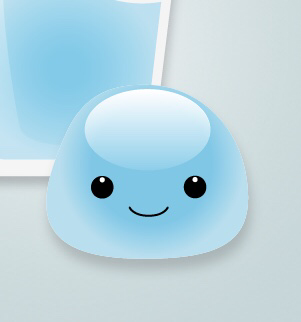 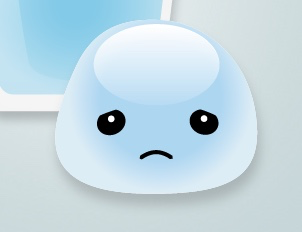 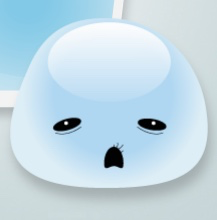 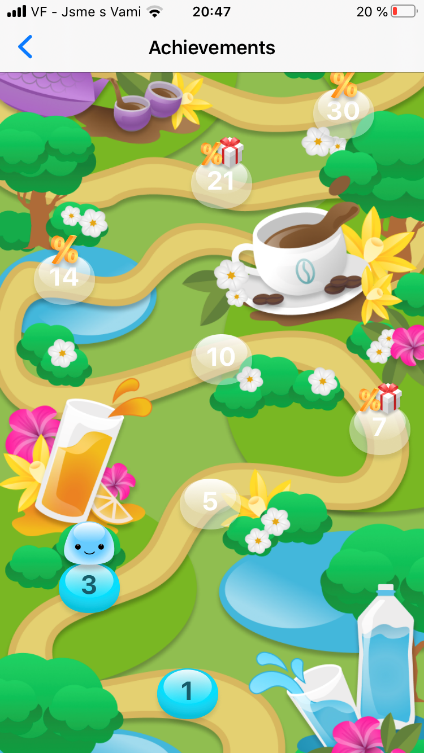 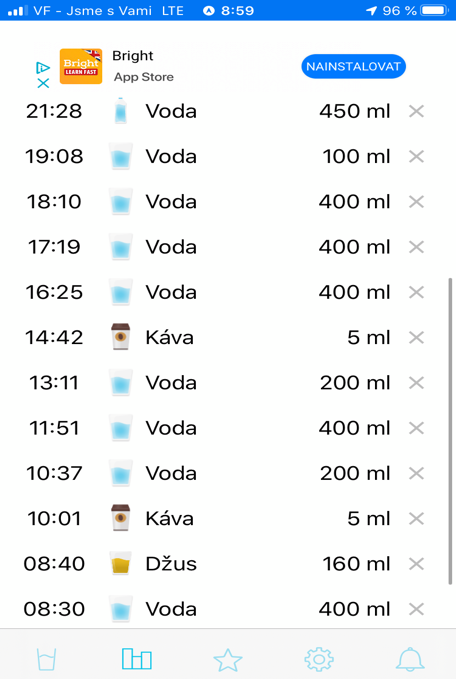 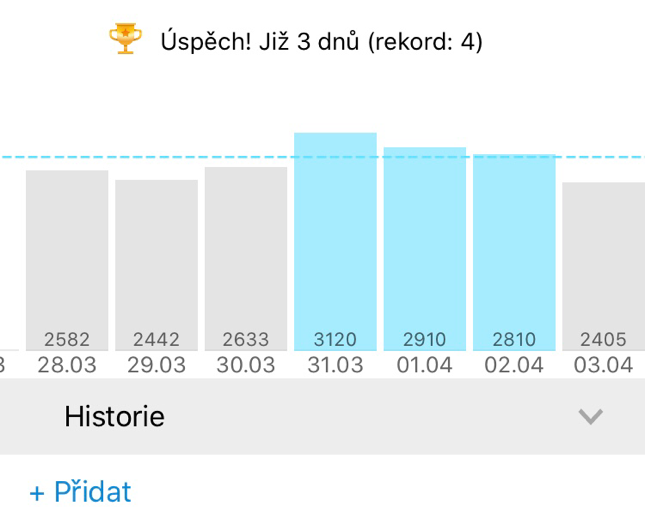 8
Aplikace POLAR FLOW
služba určená pro uživatele vybraných zařízení zn. POLAR
nástroj pro analýzu záznamů, pro sledování kondice a dalších vyhodnocení včetně sledování tratí v mapách, nebo nastavení cílů atd.
podrobný přehled o aktivitě po 24 hodin denně, 7 dní v týdnu
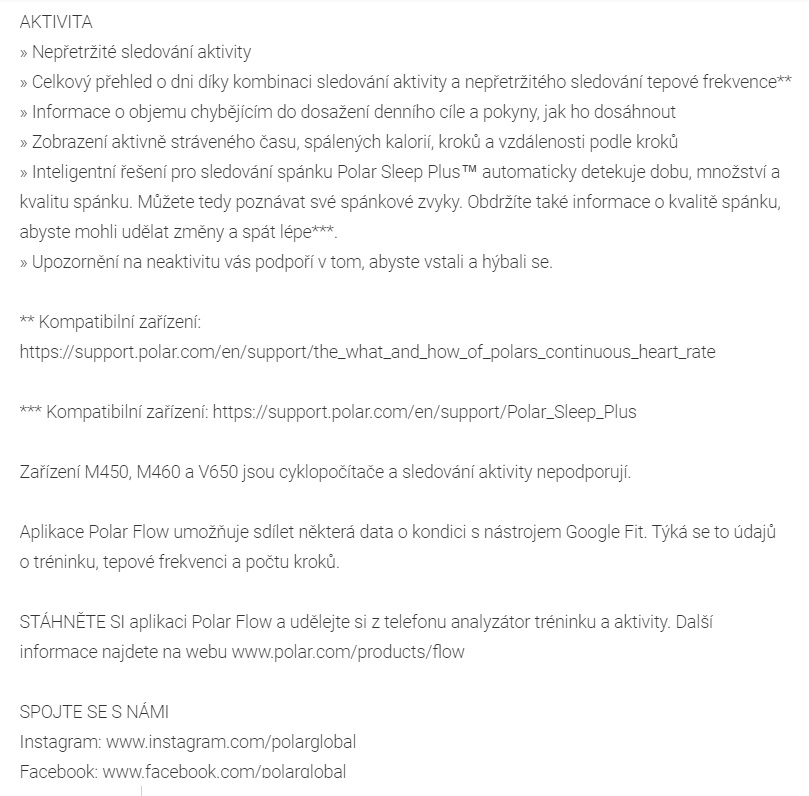 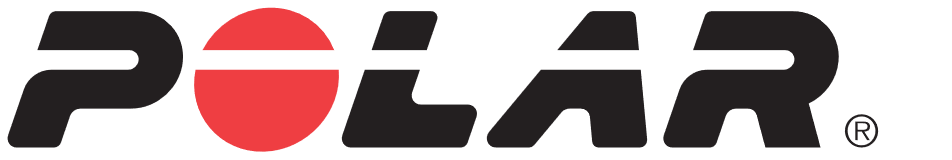 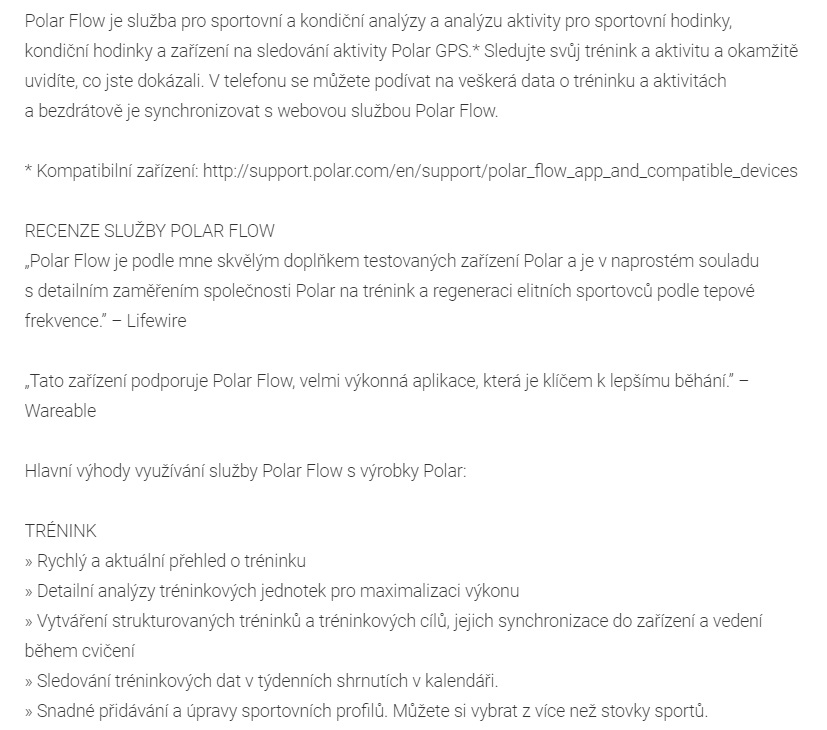 Eva Křížová
Aplikace POLAR FLOW
možnosti využití u klientů: 
Sportovci(tréninková evidence+analýza) + lidé, kteří se chtějí „začít více hýbat“
motivátor – „mám ty hodinky, tak si půjdu zaběhat a pak se kouknu v aplikaci na data“ + případné sdílení na soc. sítích – i to může lidi motivovat, „že se ukáží“)


Pozitivní aspekty: 
velké množství dat
analýza pokroku
motivace (+např. hodinky ukazují kolik „čeho“ nám 
chybí pro dosažení denního cíle –– např. 58min jogging, 2h 13min chůze)
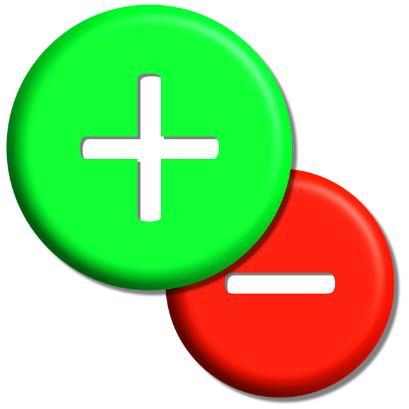 Negativní aspekty: 
nutnost vlastnit zařízení zn. polar,                 které následně propojíme s aplikací
velké množství dat může zahltit
nesplnění denního cíle může způsobit pocit „že jsme něco nezvládli“ (přitom jsme třeba včera mohli uběhnout maraton a dnes opravdu potřebujeme odpočívat, nebo máme jinak náročný den)
[Speaker Notes: možnosti využití u klientů: nejen u sportovců pro tréninkovou evidenci+analýzu, ale také u lidí, kteří se chtějí „začít více hýbat“, jsou sportovně orientovaní a baví je analyzovat data, vidět zlepšení atd, může např. sloužit i jako motivátor – „mám ty hodinky, tak si půjdu zaběhat a pak se kouknu v aplikaci na data“ (a následně mohu třeba zlepšení – screenshot s daty z aplikace – sdílet s přáteli na sociálních sítích např. – i to může lidi motivovat, „že se ukáží“)
pozitivní aspekty: možnost získat velké množství dat, analýza pokroku, motivace (+např. hodinky ukazují kolik „čeho“ nám chybí pro dosažení denního cíle –– např. 58min jogging, 2h 13min chůze)
negativní aspekty: nutnost vlastnit zařízení zn. polar, které následně propojíme s aplikací; velké množství dat může zahltit, nesplnění denního cíle může způsobit pocit „že jsme něco nezvládli“ (přitom jsme třeba včera mohli uběhnout maraton a dnes opravdu potřebujeme odpočívat, nebo máme jinak náročný den)]
Psychologie aplikacePOLAR FLOW
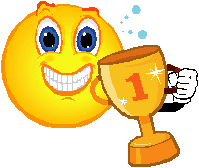 gamifikace – splnění cíle (např. na hodinkách: panáček dosáhl nastaveného denního cíle – přesunul se od spodní části hodinek do vrchní – tedy „naplnil den“; poté lze vidět i kolik % nastaveného denního cíle jsme splnili – pohyb + tak i u jednotlivých sport. aktivit – např. obrázek poháru + např. „best avg speed 25 km/h“)
Pozitivní emoce – poháry, ocenění, …
Hodně založeno na „quantified self“ – kolik kroků jsme ušli, jak dlouho jsme spali a jak kvalitně, …
ZDROJE
https://support.polar.com/e_manuals/A300/Polar_A300_user_manual_Cestina/Content/Polar_Flow_App.htm
https://www.polar.com/cs/flow
https://play.google.com/store/apps/details?id=fi.polar.polarflow&hl=cs
https://www.polar.com/cs/modelove_rady/polar_beat
https://www.polar-eshop.cz/aplikace-polar-flow
9
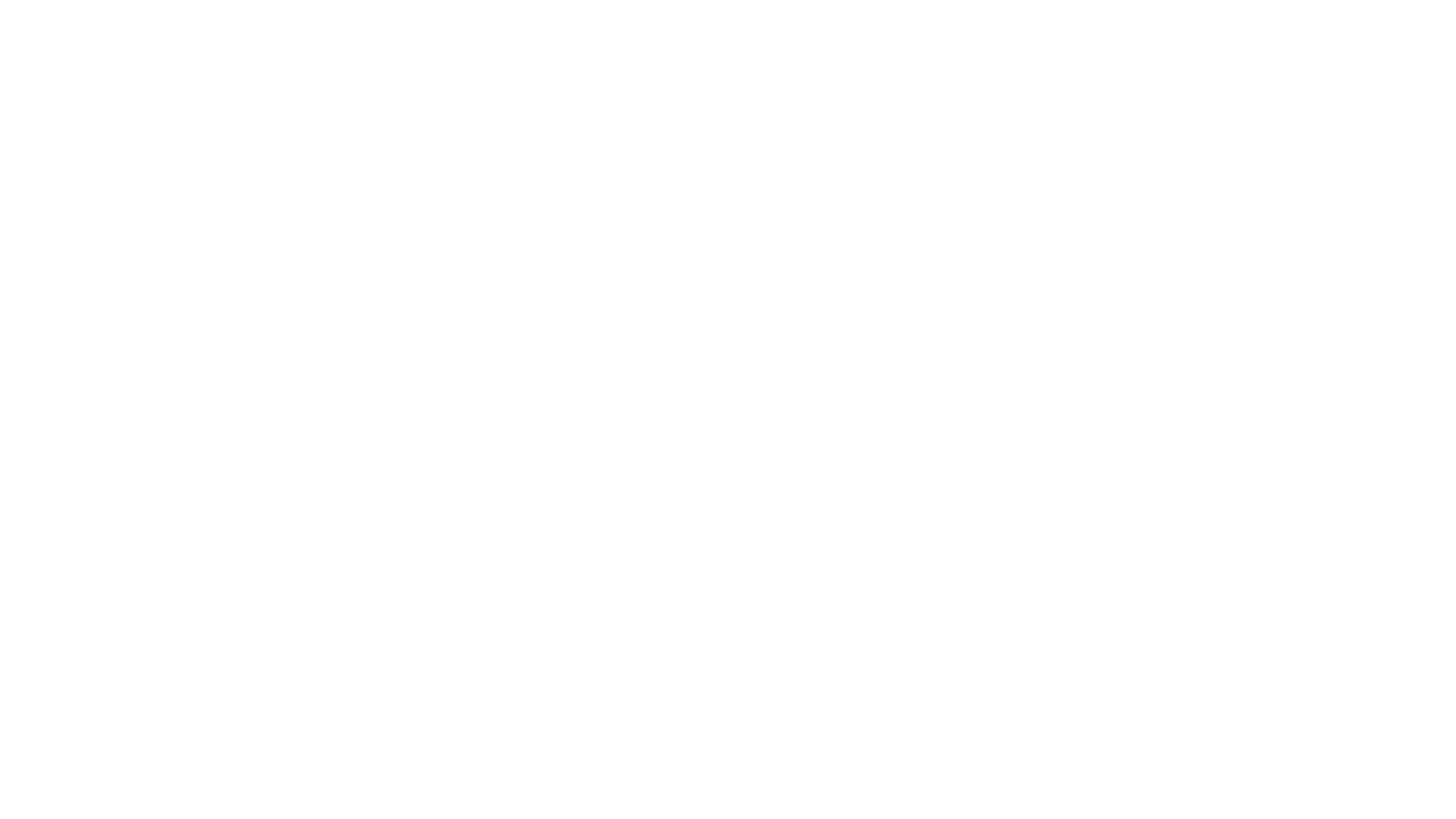 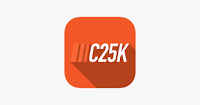 Health care aplikaceC25K
Kateřina Kučírková
489483
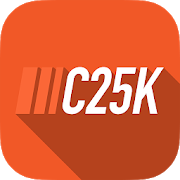 O aplikaci
Pro zájemce s větším cílem je vyvinuta aplikace „10K Trainer“
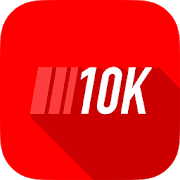 Aplikace “Couch to 5K“ 
Průprava začátečníků k běhání na delší trasu
Intervalový běh 3x týdně (8 týdnů celkem)
Od absolutního minima do uběhnutí 5 kilometrů
Velice jednoduché ovládání

Obsahuje:
Audio kouče a upozornění
Mapu běhu
Hudbu
Komunitu lidí pro podporu a motivaci
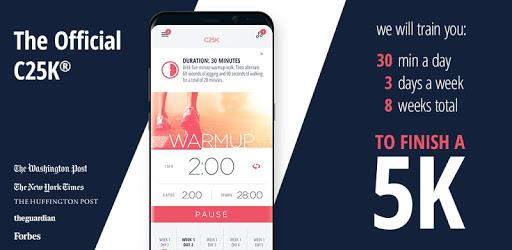 +
Jednoduchost používání – pro kohokoli
Připomínky na běh a komunita pro motivaci
Podpora Apple i Android
Propojení se sociálními sítěmi (možná motivace)
Zaznamenávání mapy, kroků, kalorií
Není nutné začít od začátku či postupovat přesně podle rozvrhu-> možnost přeskočit na vyšší úroveň

-
Vůle klienta spolupracovat
Další aplikace (puze pro Apple)
	13.1 Half Marathon Trainer
Marathon 26.2 Trainer by C25K®
SAMSUNG HEALTH
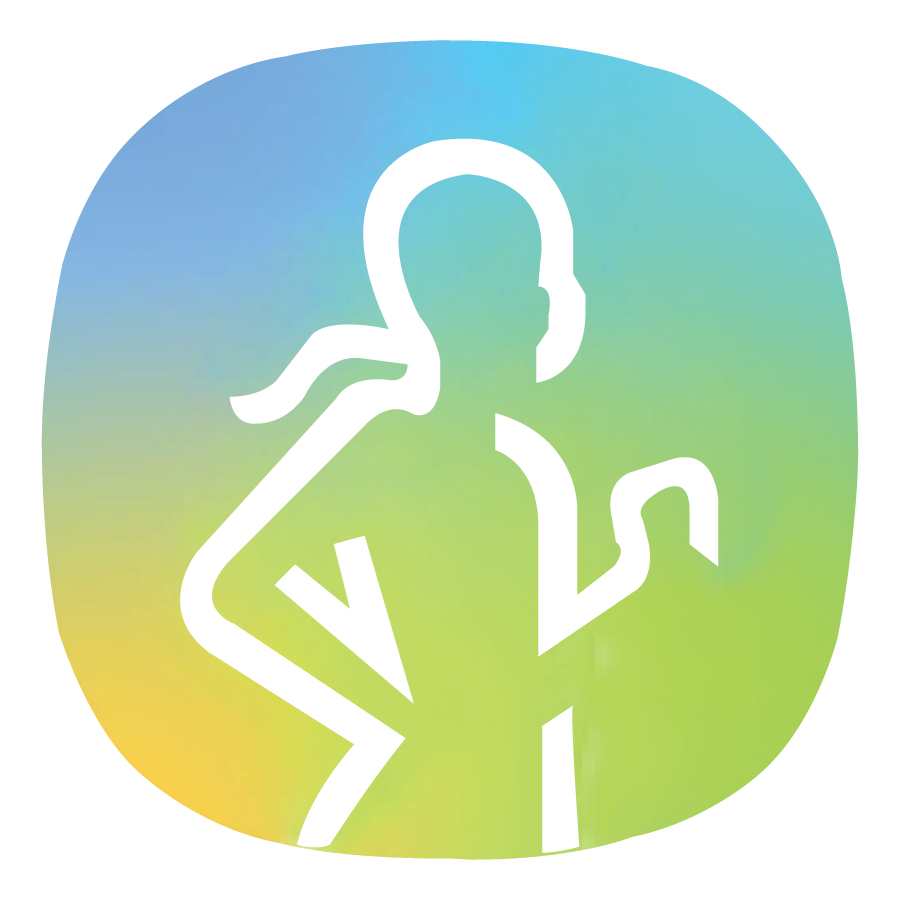 10
Tato aplikace řeší kompletně zdravý životní styl jedince (soubor více aspektů zdraví)´. Co v ní využíváme:
Měření denní aktivity (různé sporty)
Počet kroků
Zaznamenávání jídelníčku
Měření spánku
Hlídání tělesné hmotnosti
Srdeční tep
Míra stresu
Pitný režim
Množství kofeinu
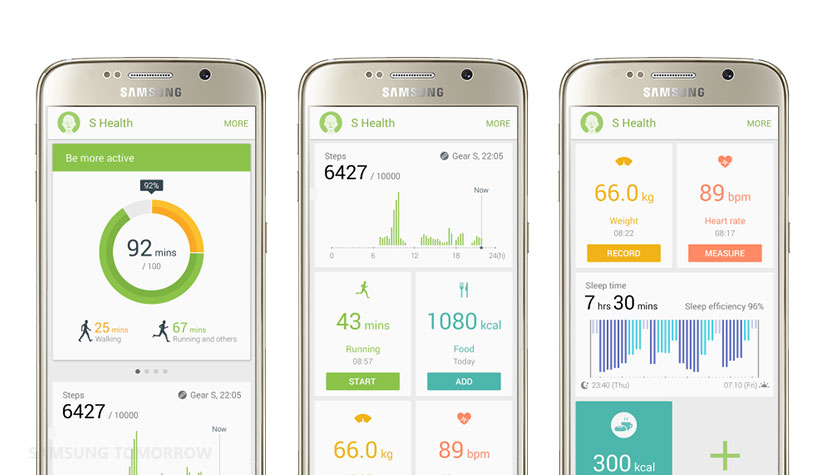 Veronika Pěnčíková
Výhoda - pohromadě spoustu měřitelných ukazatelů
                 - sledování trendů (zaznamenávání každého dne a zálohování dat)
                 - jednoduché použití + pěkná grafika
Nevýhoda - nutnost telefon značky samsung + hodiny gear
                      - malá databáze potravin
Motivace pro uživatele - nastavení odměň
                                            - povzbuzení k pohybu při inaktivitě
Socializace - spojení s přáteli a možnost nastavení reálných soutěží
Můj důvod k výběru - měla jsem ho již v telefonu a používám ji
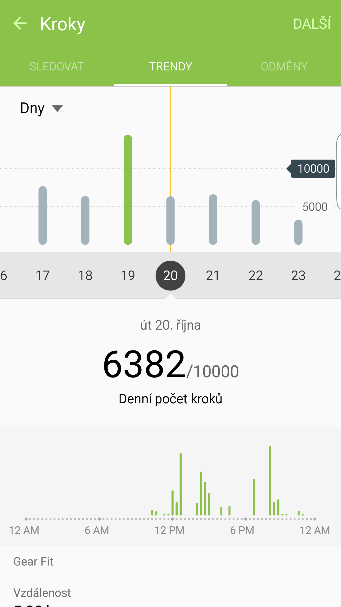 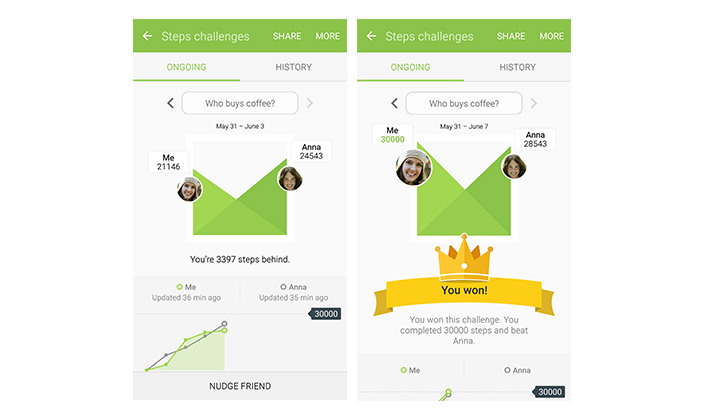 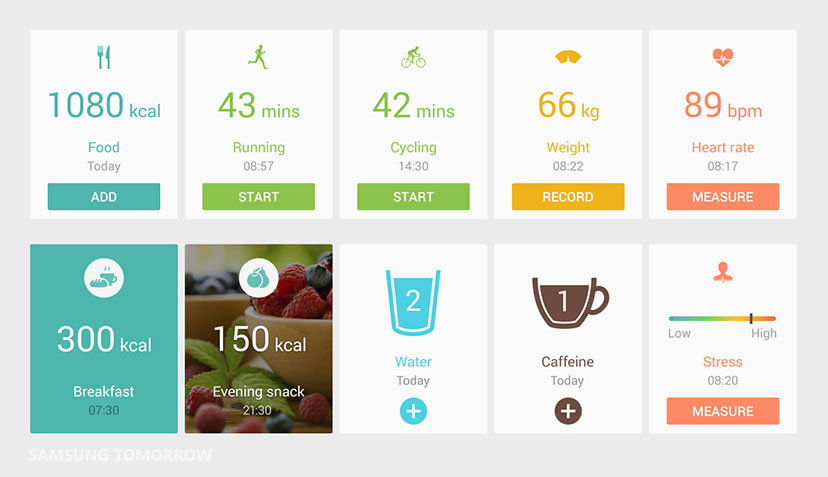 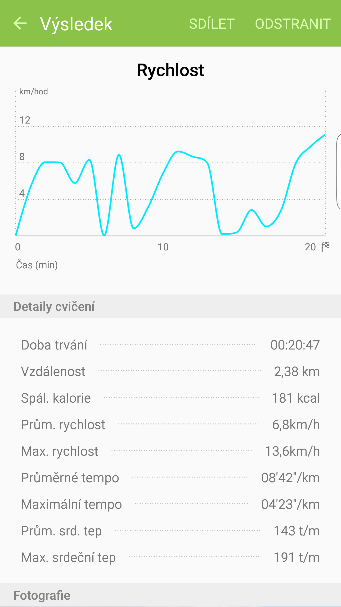 11
Zdraví
Michael Sláma
Zdraví - Health Care Aplikace v Apple zařízeních
Široké spektrum funkcí
Aktivita
Spánek, Mindfulness
Srdce, Dýchání
Tělesné míry, výživa a a další
Pros

Cons
Přehlednost, Dostupnost
Základní statistika nad získanými daty
 Vhodná pro mapovaní dlouhodobější cílů komplexně
Funkce pro kardiaky, diabetiky apod.
Aplikace není založena na gamifikaci
Nutnost SmartWatch pro mnoho funkcí
Nemusí působit atraktivně
Při nedostatečném zabezpečení je zdrojem osobních a dalších citlivých informací
12
Sleep cycle alarm clock
Aplikácia, ktorá sleduje vaše spánkové vzorce a zobudí vás počas ľahkého spánku 
prebudenie počas ľahkého spánku je, ako keby ste sa prebudili prirodzene bez budíka

Ako to funguje:
Počas spánku zvyčajne prechádzate piatimi stupňami a vaše pohyby sa líšia v každom štádiu spánku (fázy 1 - 2 sú ľahký spánok, 3 - 4 hlboký spánok a piatym stupňom je REM spánok)

Spánkový cyklus využíva zvukovú analýzu na identifikáciu stavov spánku a sledovanie vašich pohybov v posteli. 

Režim spánku používa fázu budenia (predvolene 30 minút, ale dá sa nastaviť), ktorá končí v požadovanom čase budenia. Počas tejto fázy bude cyklus spánku sledovať signály z vášho tela, aby vás jemne zobudil, keď sa nachádzate v najľahšom možnom štádiu spánku (fáza 1-2)

https://www.sleepcycle.com/
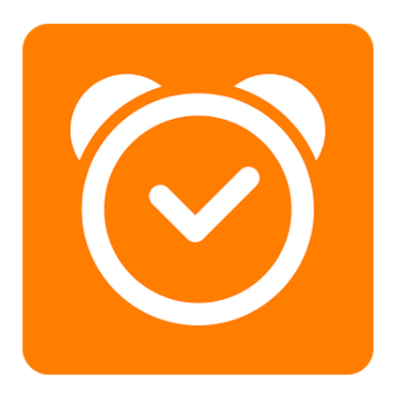 Michaela Szabóová
Sleep cycle alarm clock – využitie
Vhodná pre:
klientov, ktorý riešia nespavosť, či spánk. depriváciu
riešenie spánk. Hygien a spánk. apnoe, 
klientov snažiacich sa o zmenu posunutia režimu, alebo zistiť ako vplýva príjem alkoholu, či kofeínu na ich spánkový cyklus
klientov, ktorý chcú zvýšiť svoju produktivitu atď.

Výhody:
 je odpočinutý pocit pri vstávaní a dostatok energie na činnosti

Nevýhody:
 je uloženie telefónu v posteli, aby mohol snímať váš spánok a pohyby
aplikácia výrazne znižuje batériu (nutné mať telefón zapojený na nabíjačke)

Súvis s tématami: 
zdravie a životný štýl, relaxácia, stres, psychosomatika
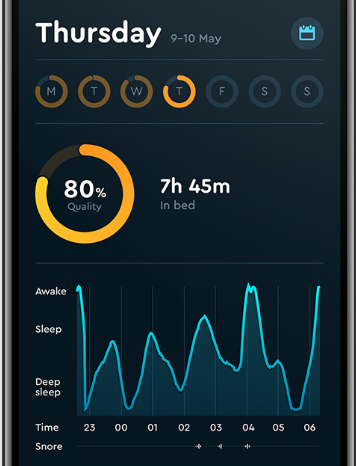 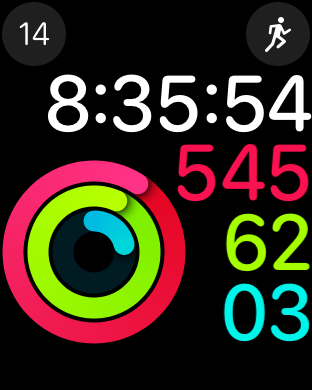 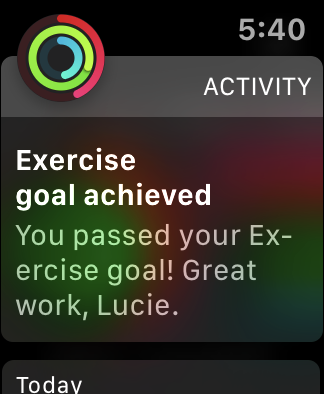 13
Activity
Pohyb – nastavení vlastního cíle
sledování spálených kalorií
active calories, total calories
Cvičení – minimálně 30 minut denně
veškerá aktivita, při které se zvýší tepová frekvence
nebo přímo vybrání typu tréninku
Stání – minimálně 12 hodin denně
započítává každou hodinu, během které jsme alespoň minutu stáli a pohybovali se
možné změnit na invalidní vozík a jízdu
notifikace vždy 10 minut před celou hodinou – Time to stand!


SNAHA O DOSAŽENÍ CÍLE – uzavření všech kroužků 


počet kroků, vzdálenost, patra, tepová frekvence klidová, při zátěži
notifikace během dne – „You can still do it“, „Off to a great start“,... (lze vypnout)
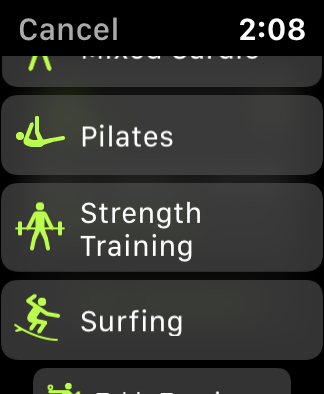 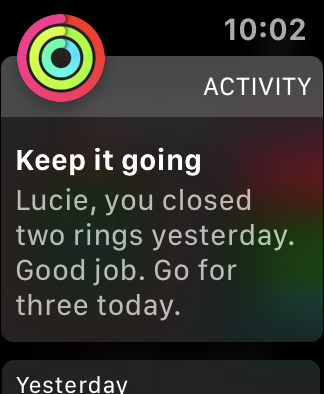 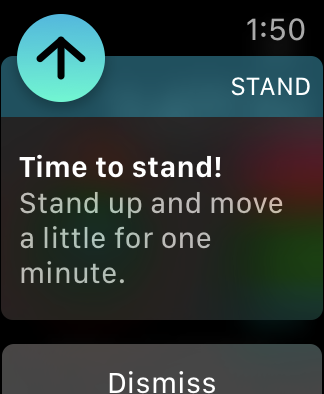 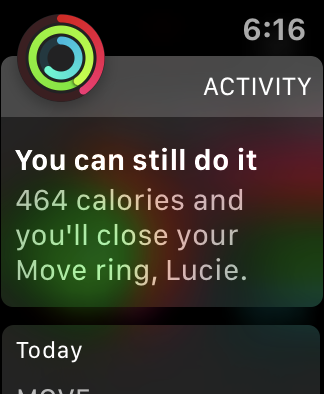 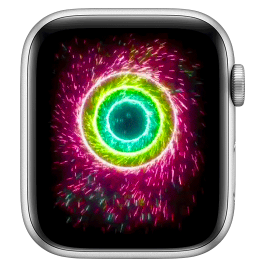 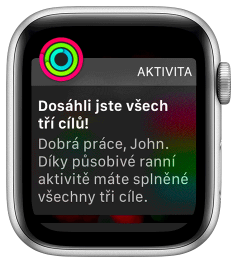 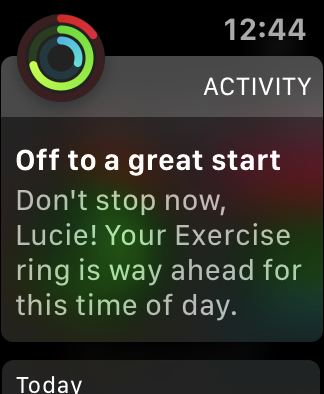 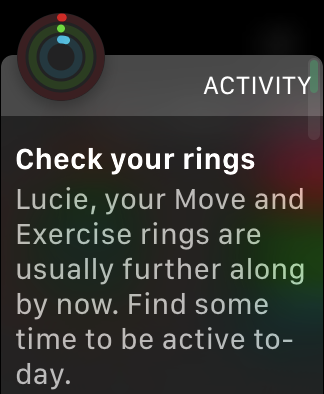 Lucie Vidláková
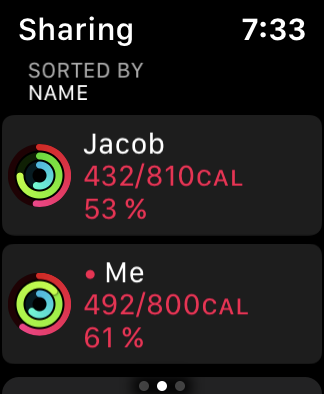 propojení hodinek s telefonem - možnost kontroly aktivity kdykoli
možnost sledování veškeré aktivity v minulosti
možnost sdílení s přáteli + competition – pro soutěživé – získání ocenění
Monthly Challenge + Limited Edition Challenges – zisk ocenění (každý měsíc jiný cíl)






vhodné hlavně pro extrinsicky motivovaného člověka, který chce získávat různá ocenění, je soutěživý, chce mít detailní přehled o veškerém pohybu nebo potřebuje „donutit“ k pohybu (co nejvíce notifikací)
různé formy notifikací několikrát za den – nutí k celodenní pohybové aktivitě, „takový trenér“
týdenní statistiky
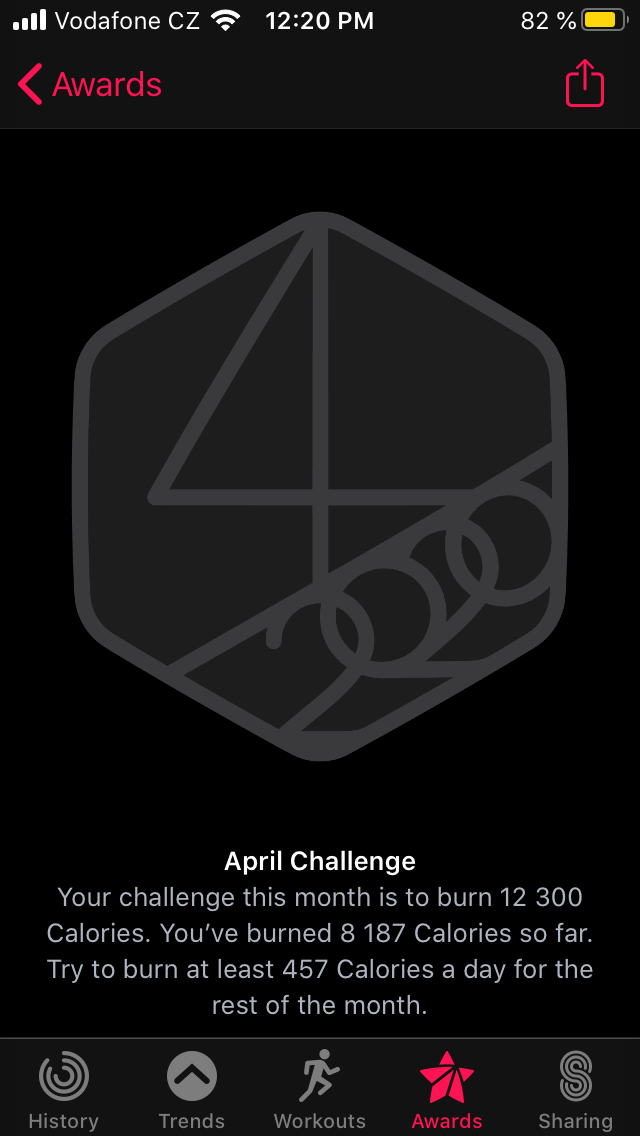 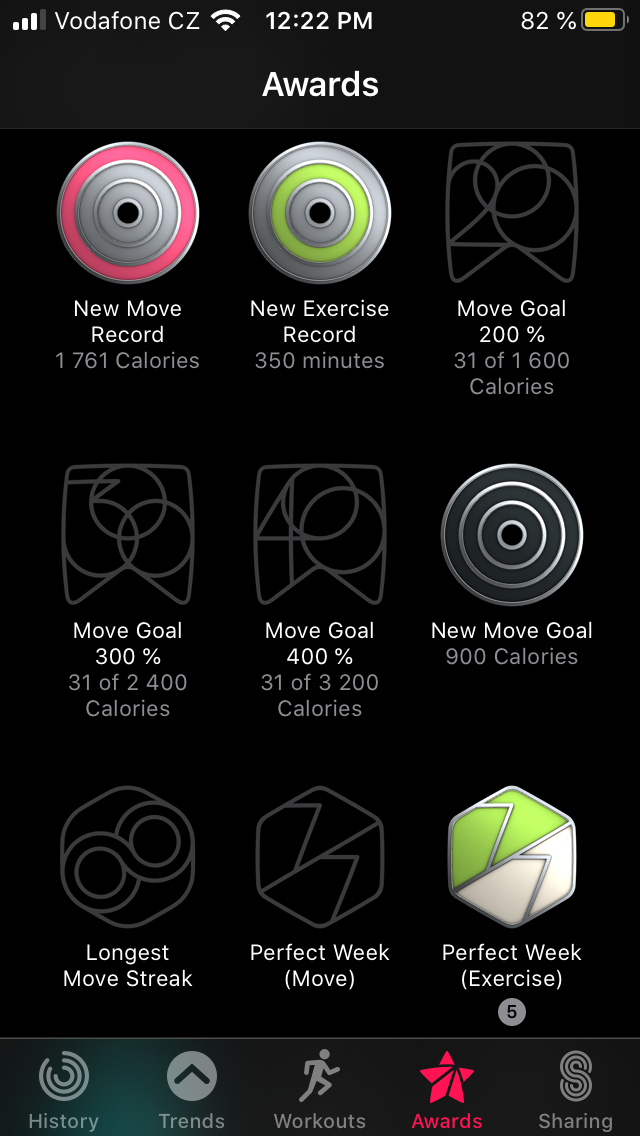 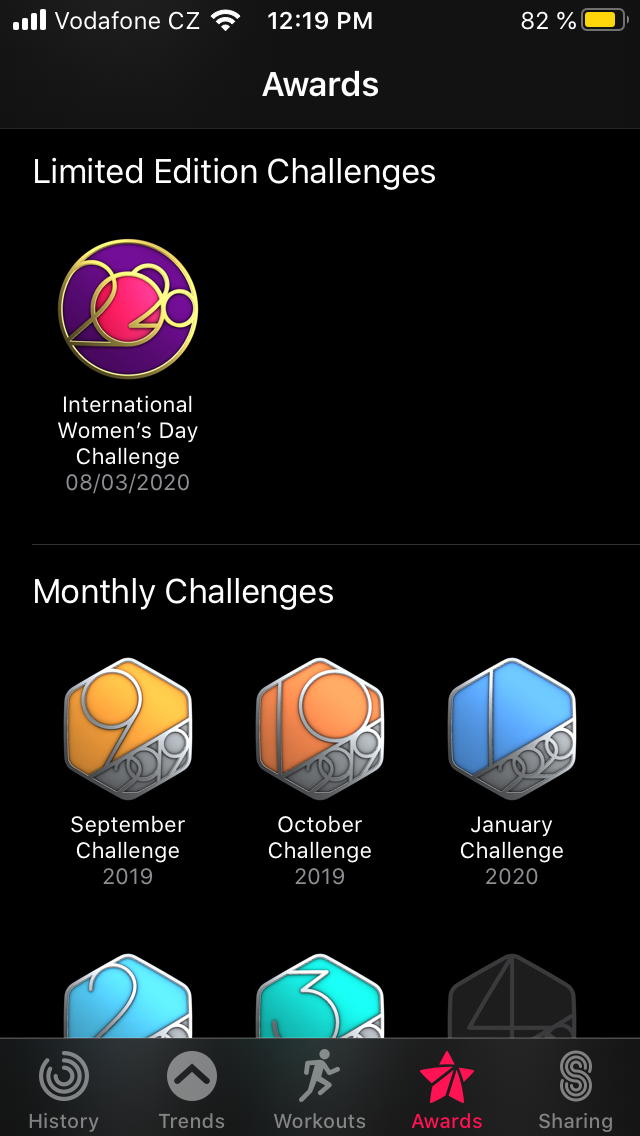 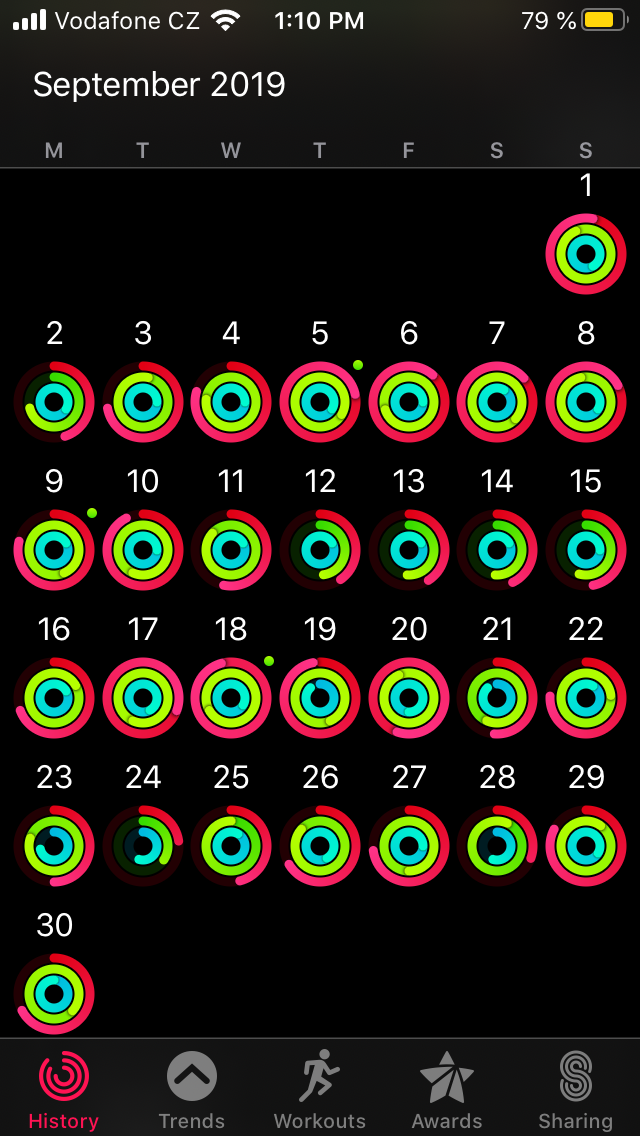 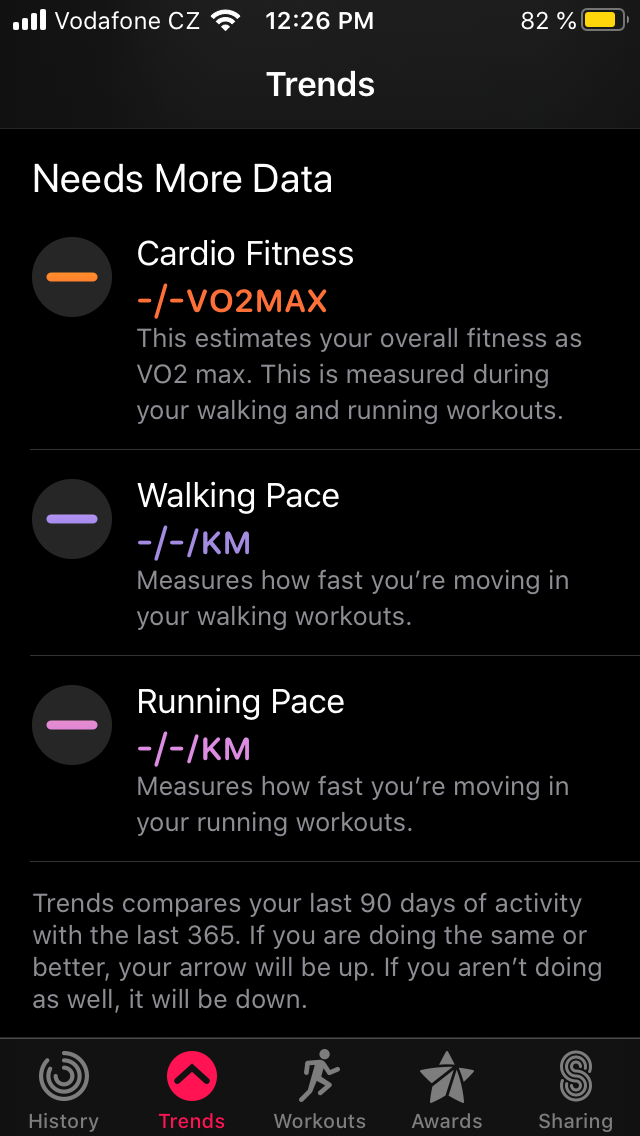 Krokoměr – bezplatné počítání kroků a kalorií
14
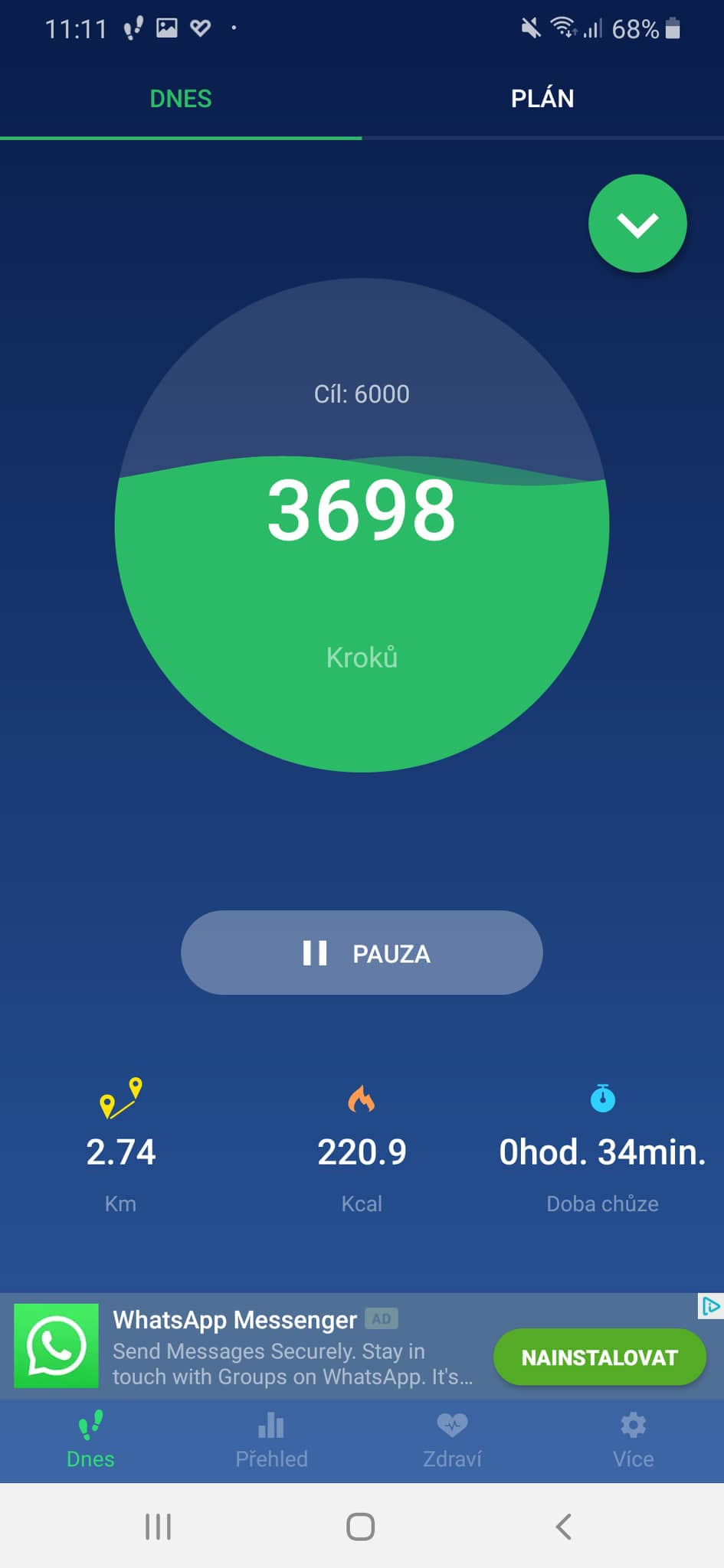 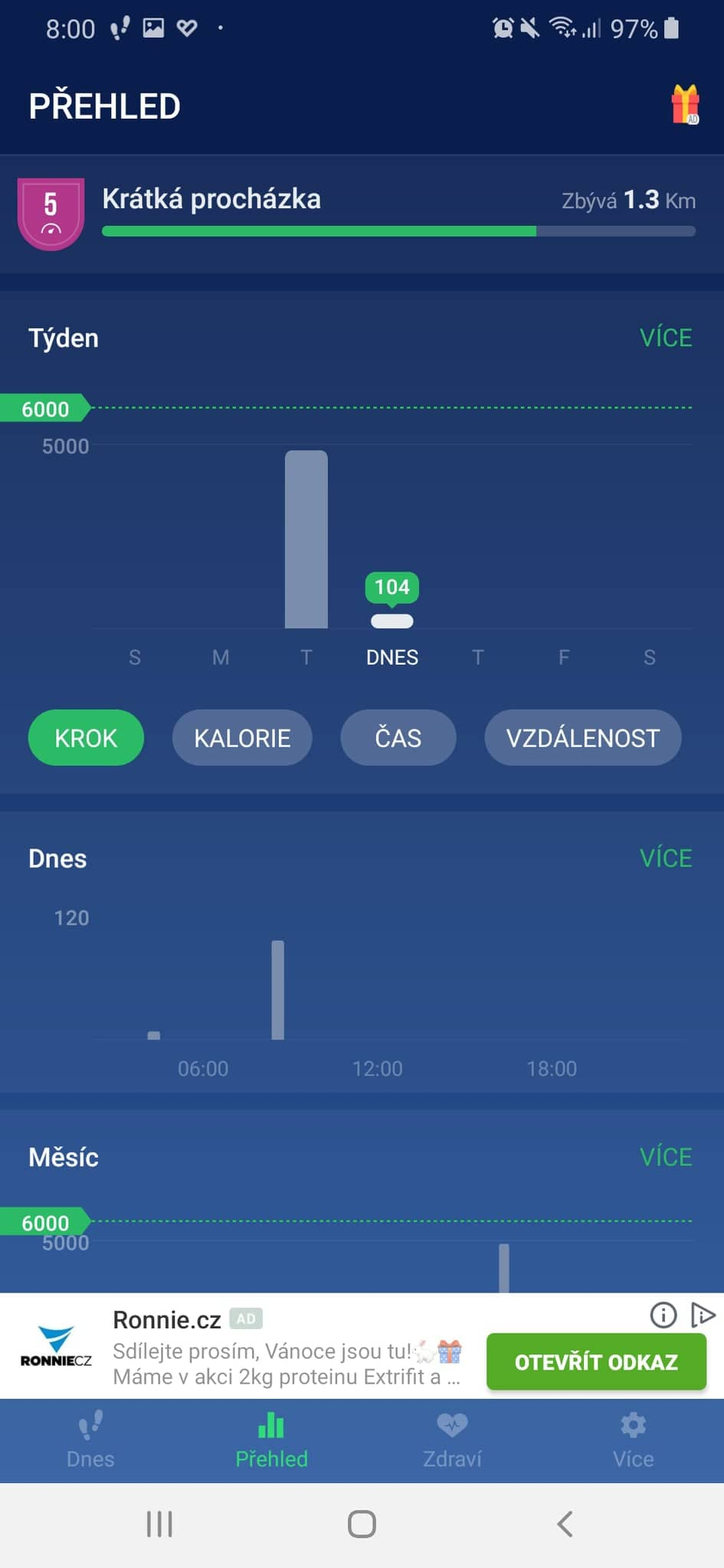 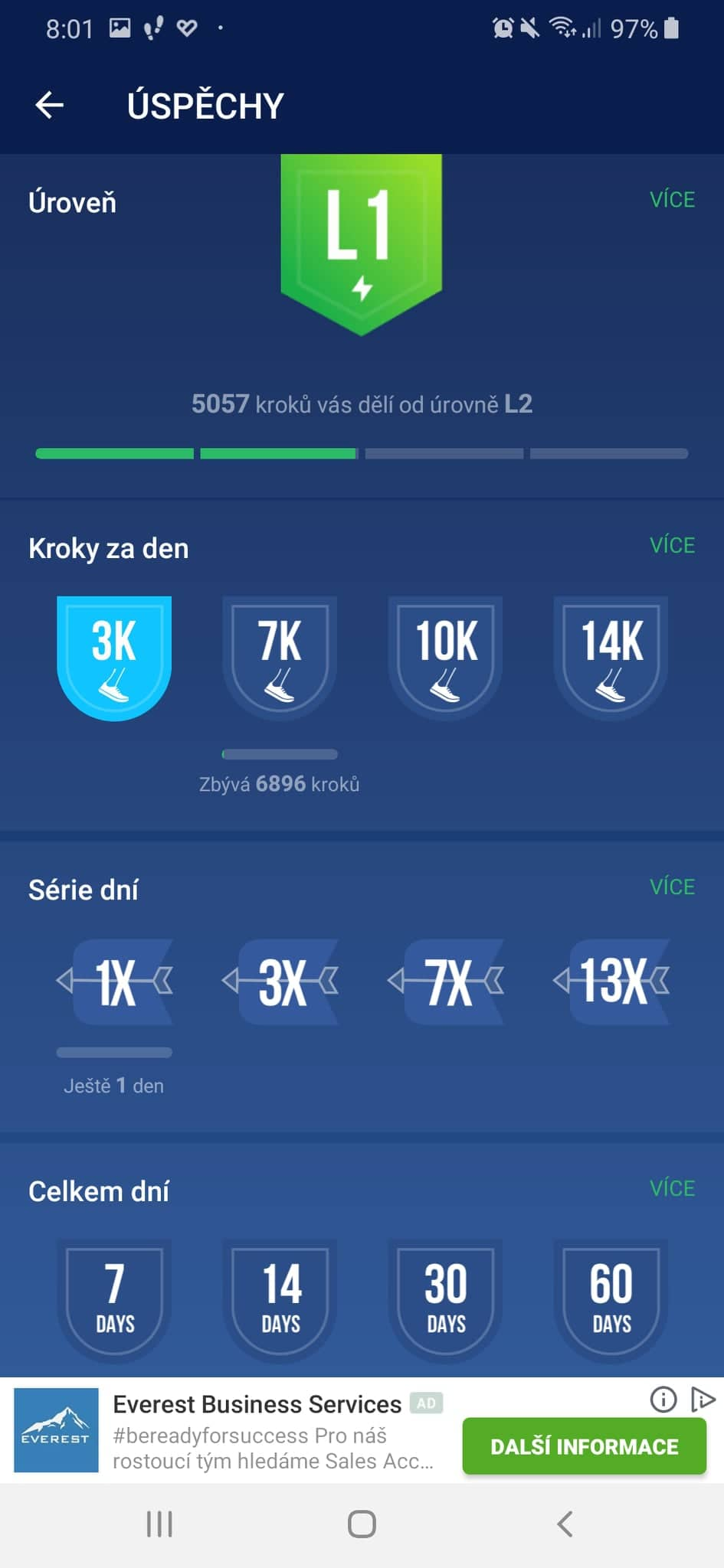 Lukáš Žák
Krokoměr – bezplatné počítání kroků a kalorií
Doporučeno alespoň 10 000 – 12 000 kroků/den
30 minut PA střední intenzity 5x týdně (150 minut/týden)
20 minut vysoké intenzity alespoň 3x týdně

Bezplatný krokoměr
Denní počítání kroků a kalorií
,,pomáhá snadno zhubnout“ - (uvádí autoři o aplikaci – brát s rezervou)
Dostupné pro systémy android – Obchod play
Jedna z mnoha aplikací na počítání kroků
Recenze i vlastní zkušenost – velmi pozitivní, jednoduchá manipulace, účel splní
Placená premium verze – více možností, konkrétní cvičební plány a jiné programy
Použitelné u sebe i klientů (aplikace téměř pro každého) – kontrola každodenní pohybové aktivity (chůze, běh) – celkový počet kroků, vzdálenost apod.
Výhody:
Poměrně přesné počítání kroků
Přibližné spalování kcal
Nastavení vlastních cílů
Není potřeba internet
Aplikace i na zamykací obrazovce telefonu (kroky + kcal)
Stručný přehled PA dnes i dříve (možnost srovnání)
Možnost zaznamenat pitný režim, hmotnostní progress, výpočet BMI
Aplikace Vás odmění různými levely a úspěchy - motivace

Nevýhody:
Aplikace nerozpozná obyčejné pohyby ruky x chůzi (dají se tedy snadno a rychle dohnat kroky podvodem)
Může více vybíjet baterii mobilního telefonu
Pracuje s BMI (nikoli složením těla -> zkreslené hodnocení stavu dotyčného)
Použitelné pouze pro chůzi či běh

-> I přes několik drobných nevýhod aplikaci doporučuji – vhodná pro každého, kdo chce mít přehled o své každodenní pohybové aktivitě
15
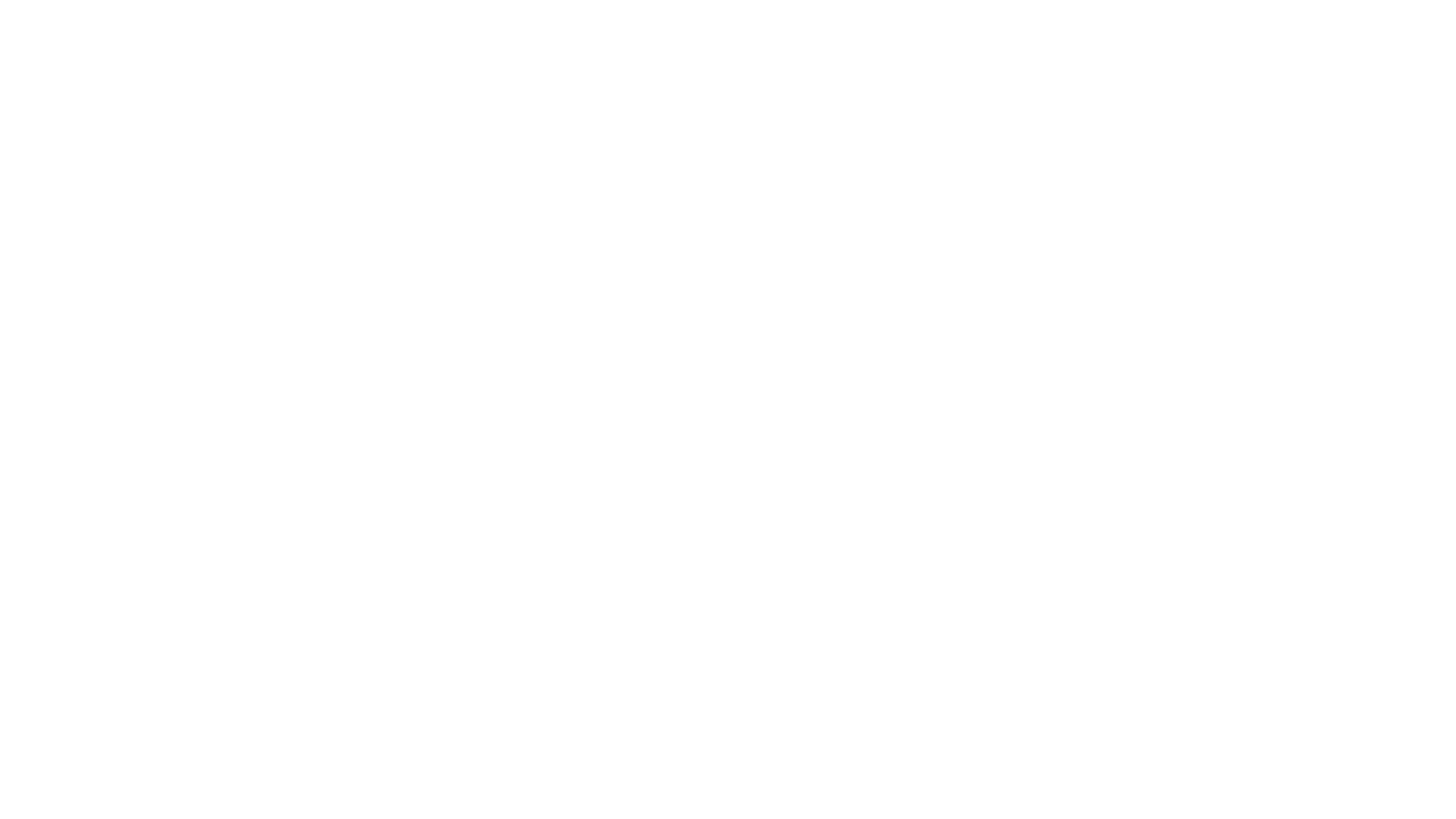 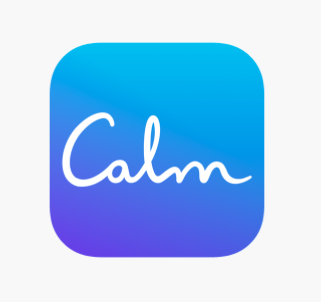 Calm
mobilní aplikace 
Kateřina Kudláčová
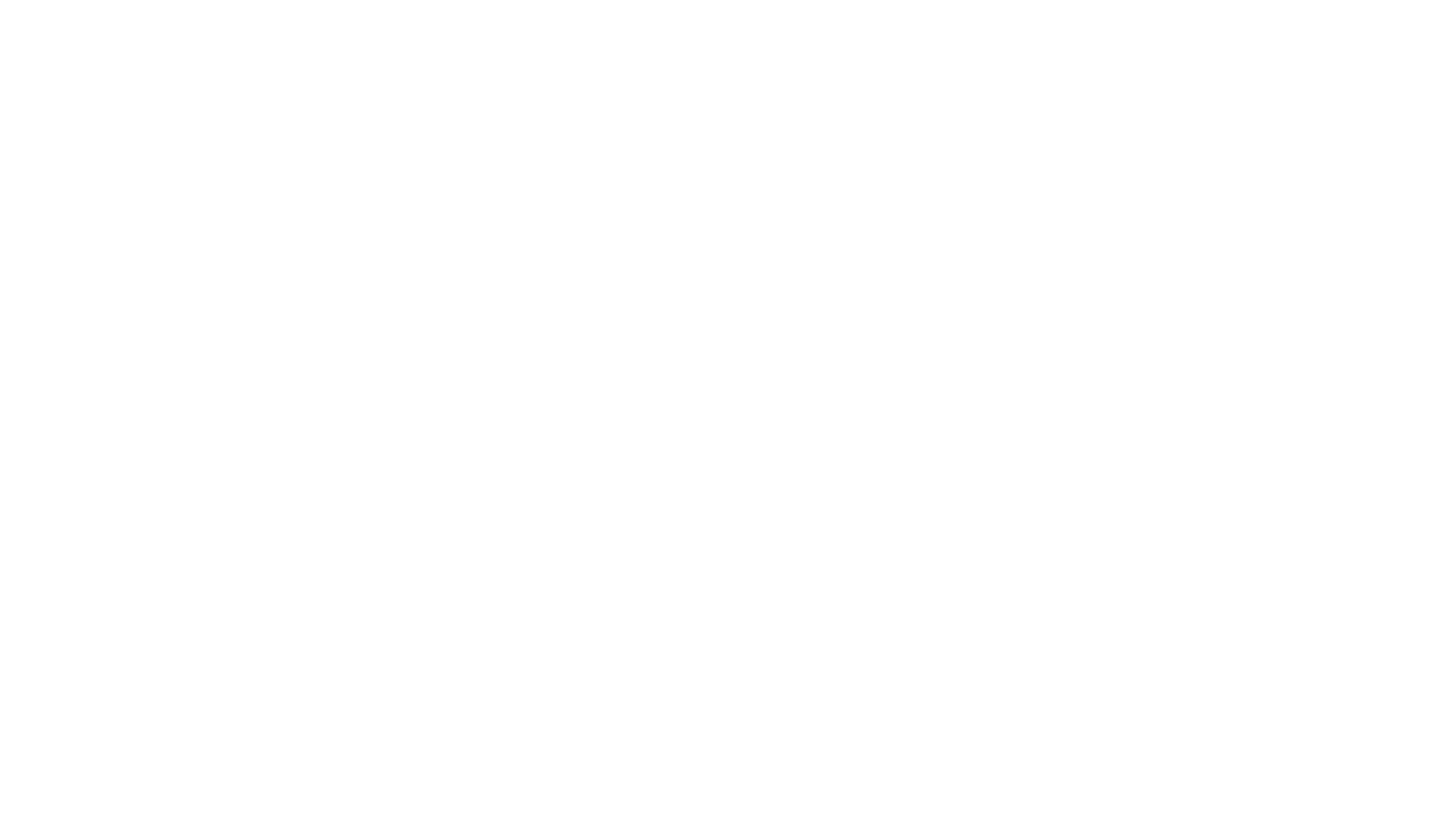 Mobilní aplikace zaměřená na management stresu, úzkosti, nebo zlepšení problémů se spánkem (a jiné)
Principem je tracking – výběr konkrétního programu nebo jednotlivé lekce (délka 5-20 minut)
Calm
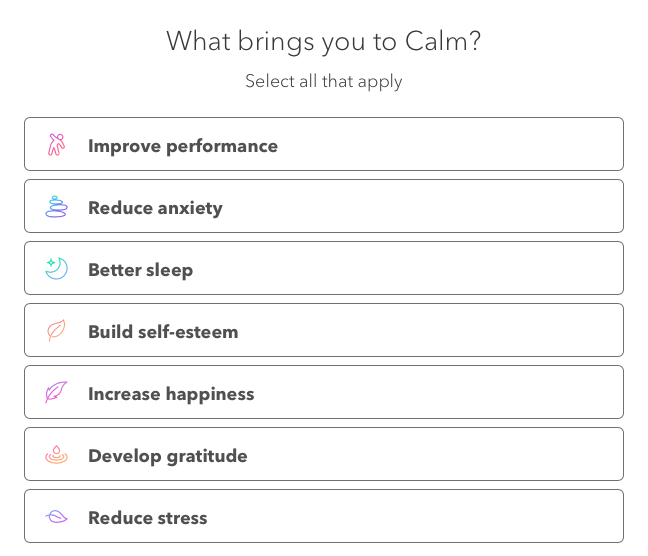 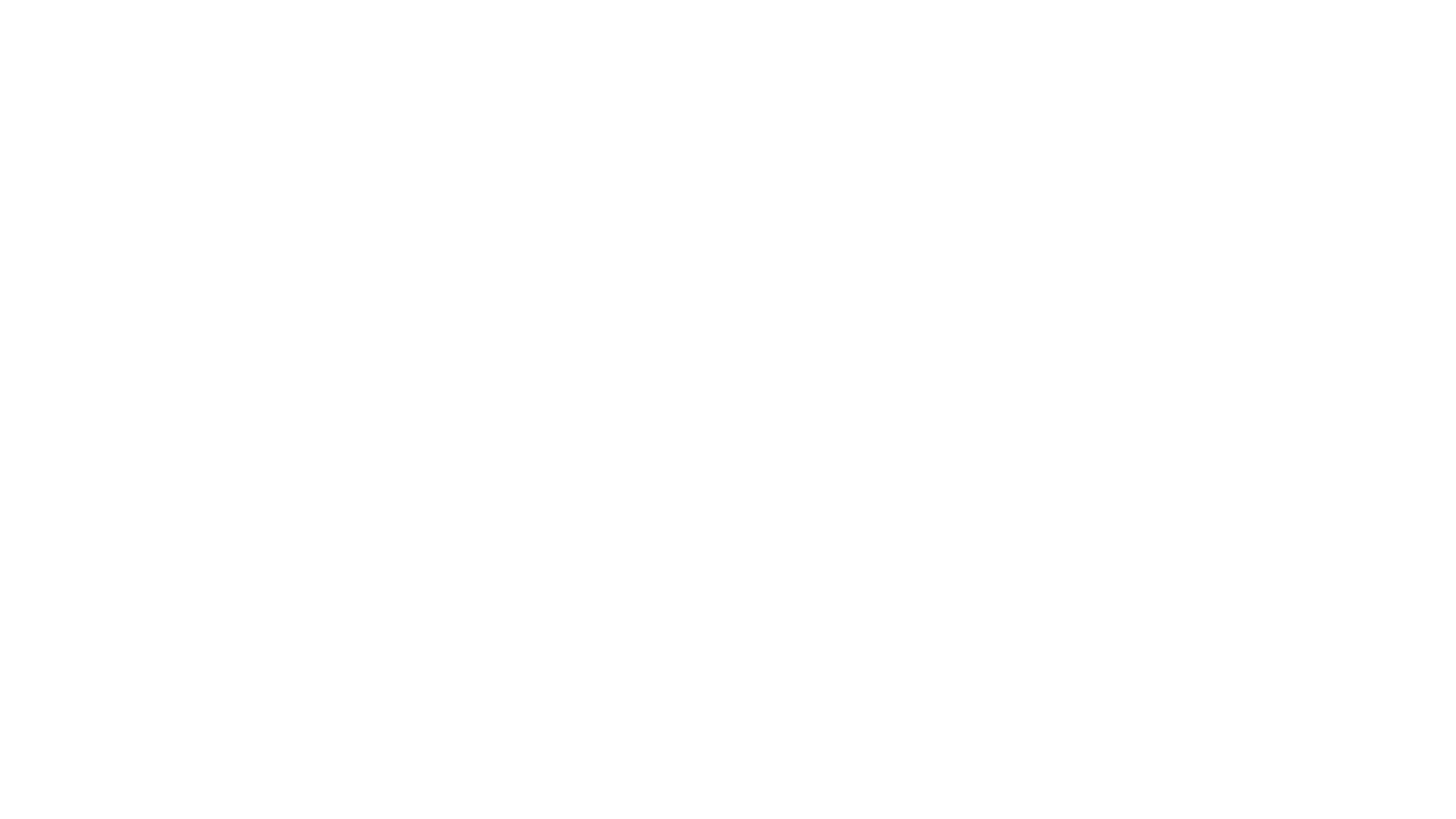 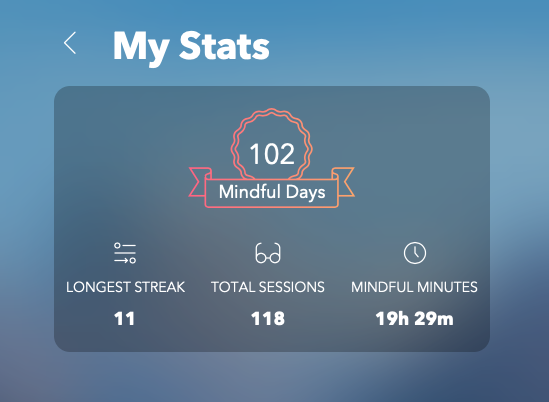 Calm
Další výhody:
Lekce jsou krátké a vedené lektorem
Nemusíte řešit, že nevíte “jak na to” nebo “jak začít” 

Využití: 
Problémy se spánkem
Tempem životního stylu, stresem
V nelehkém životním období
Nástroj seberozvoje
Práce s myšlenkami, prioritami, cíli 
Zklidnění, forma relaxace
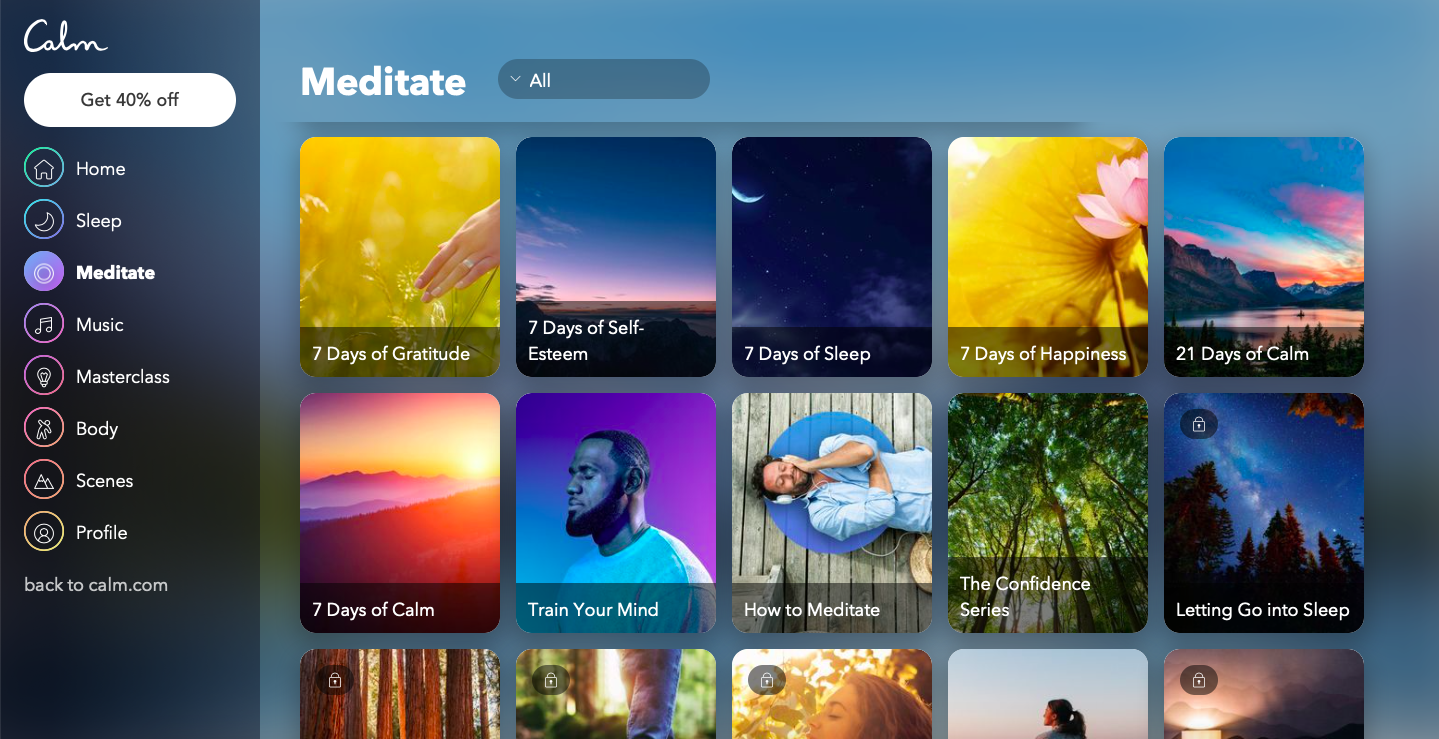 Děkuji za Vaše tipy! 